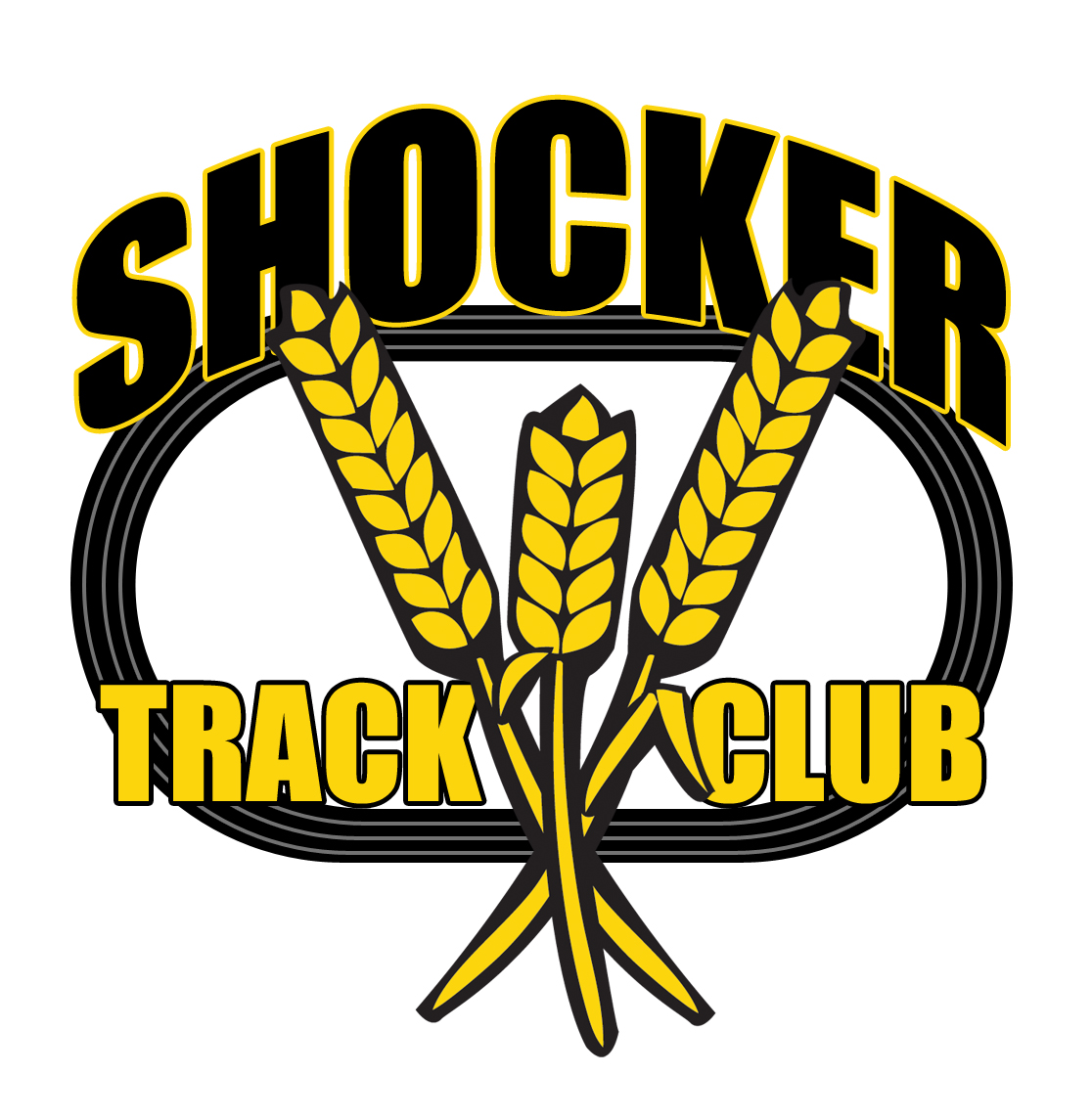 Shocker Track Club
Youth Track & Field Team
Recruiting for High School Athletes
1
Shocker Track Club Youth Team
SHOCKER TRACK CLUB OVERVIEW
2
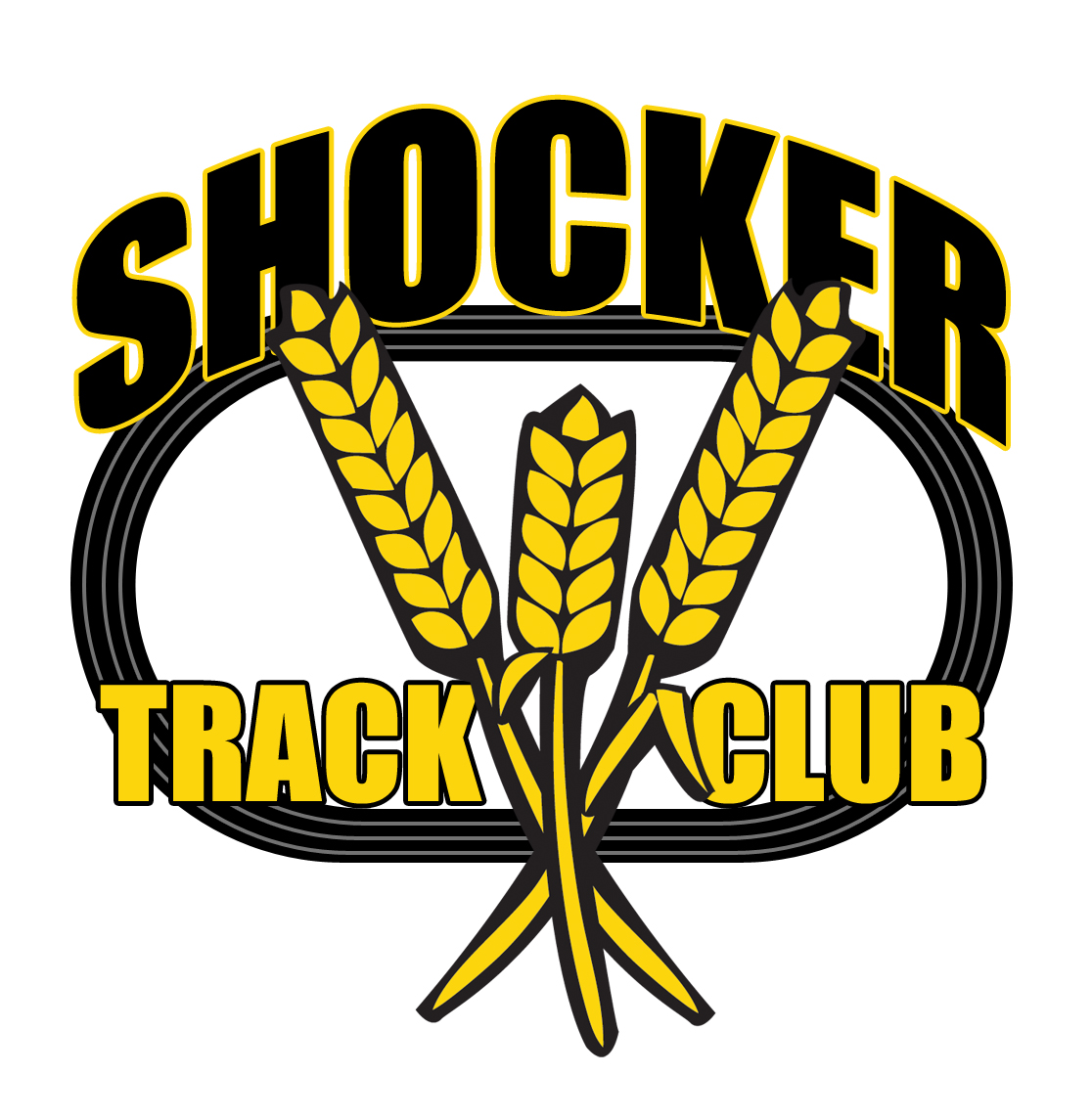 SHOCKER TRACK CLUB
Mission
The Shocker Track Club, Inc., (STC) is a 501(C)(3) organization that helps support Wichita State University Track & Field and Wichita area Track and Field and Cross Country activities.
3
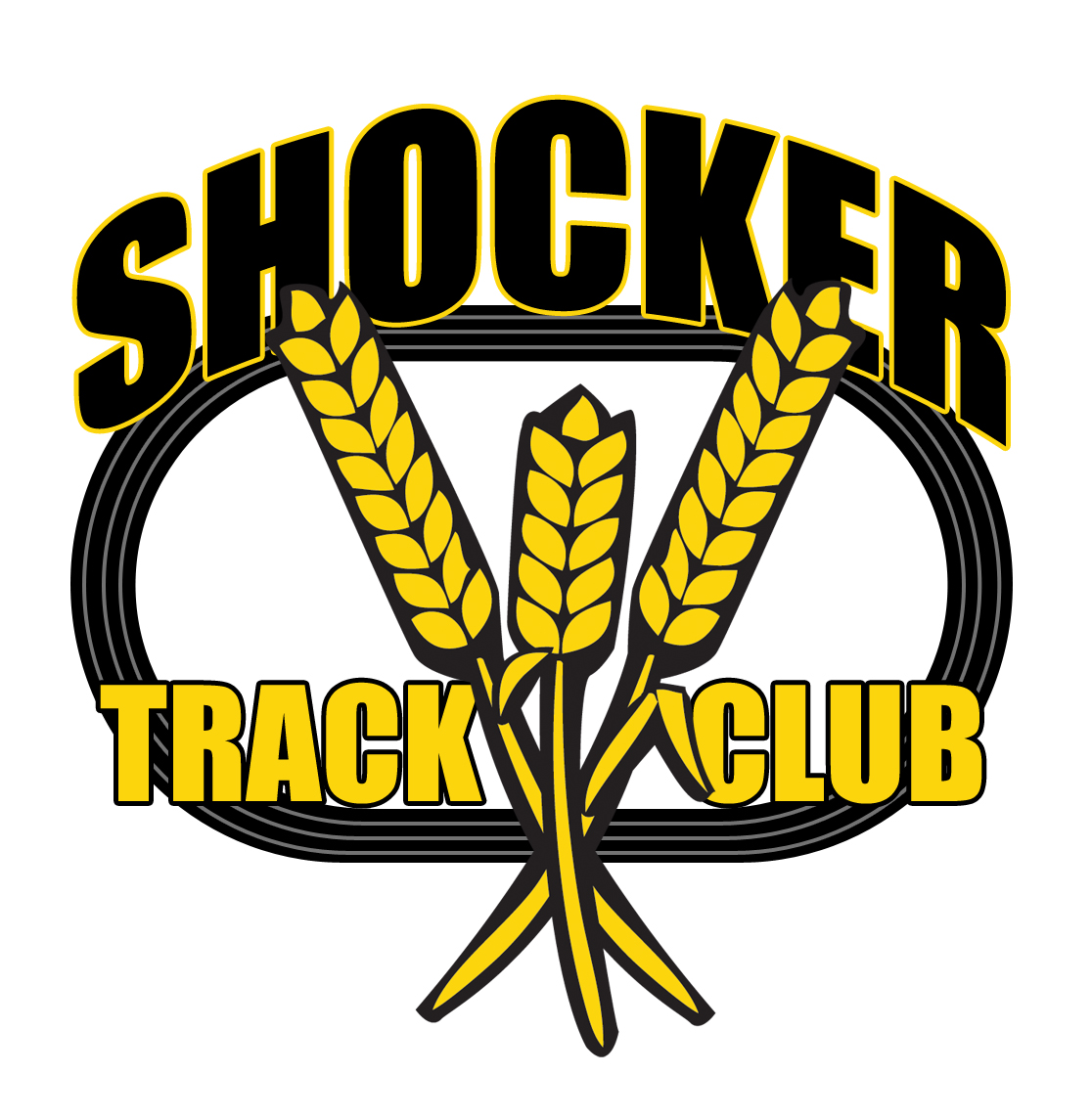 STC Recruiting Connections
Strong connections to Wichita State University, Friends University, Emporia State University, Bethel College, Butler County Community College, and Kansas State University

Presentations by Wichita State University on the college recruiting and team membership

Practice visits by various colleges and universities
4
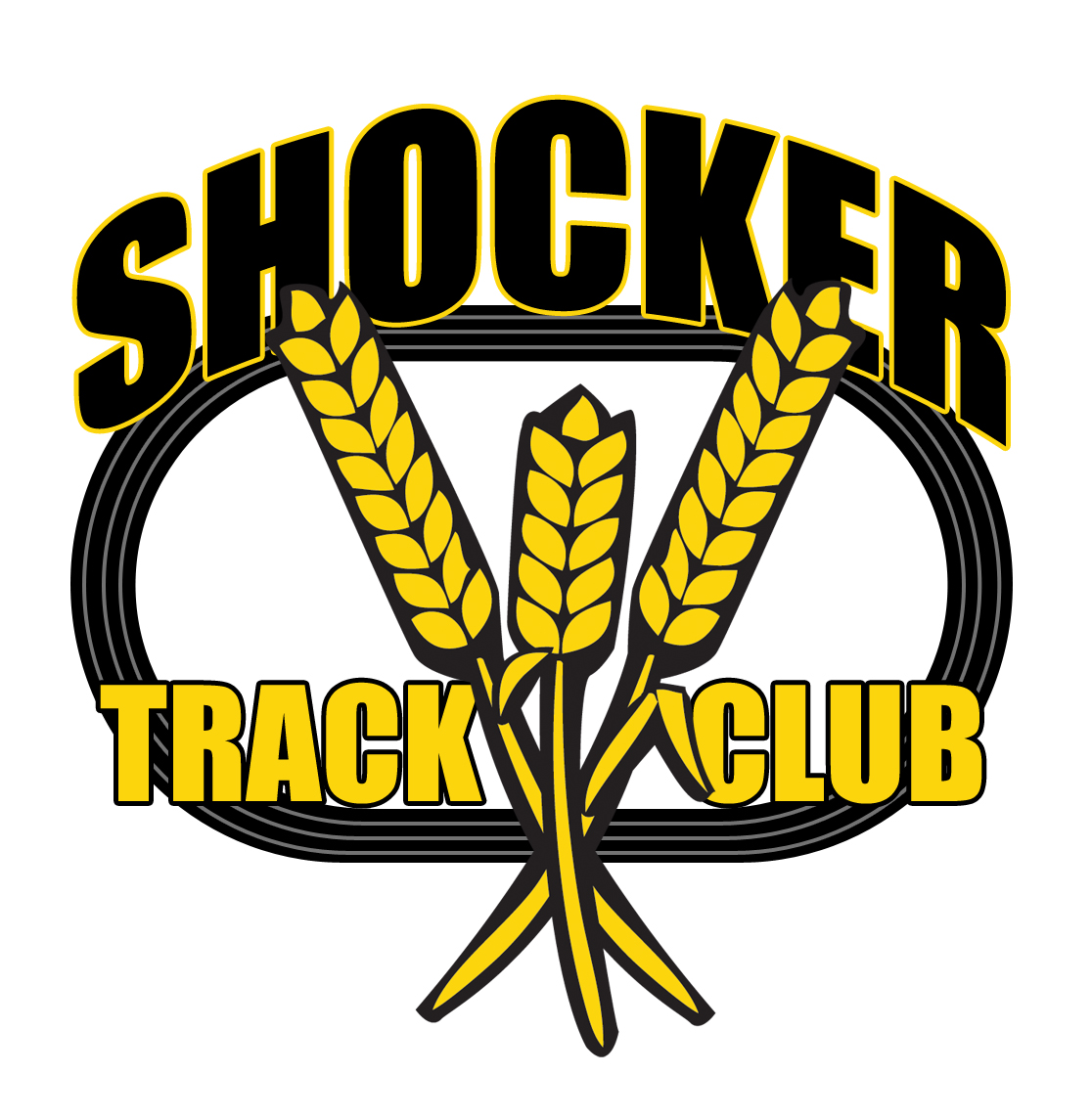 How STC Can Assist
Mention Athlete names to colleges

Mention Athletes on social media

Provide general information about colleges

Host visits by college Coaches

Offer general opinions about various colleges
5
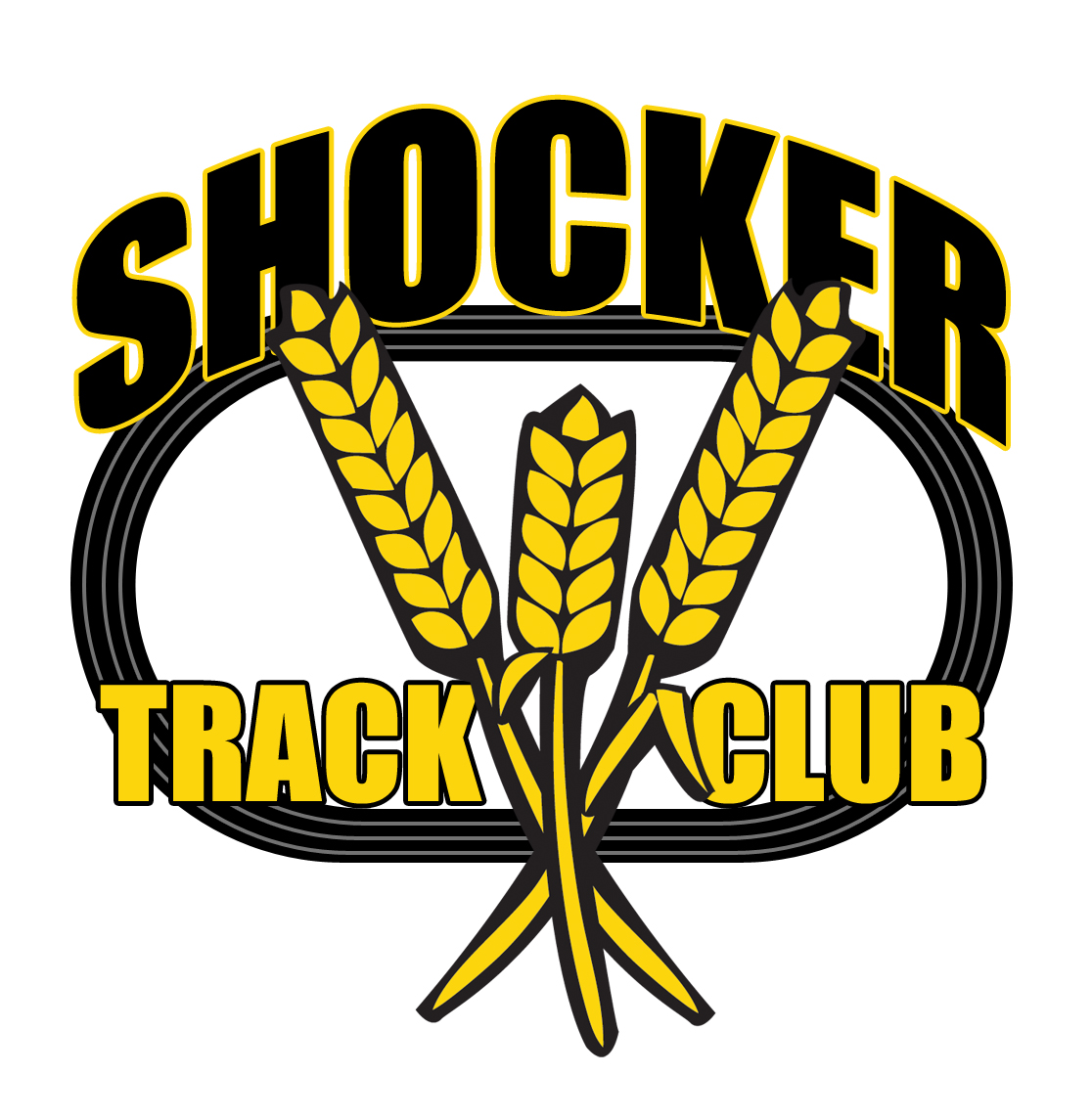 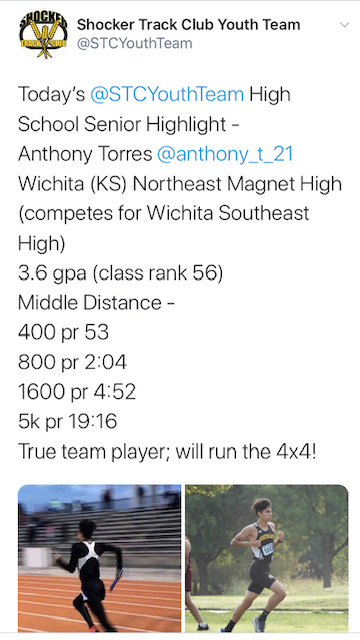 STC Social Media
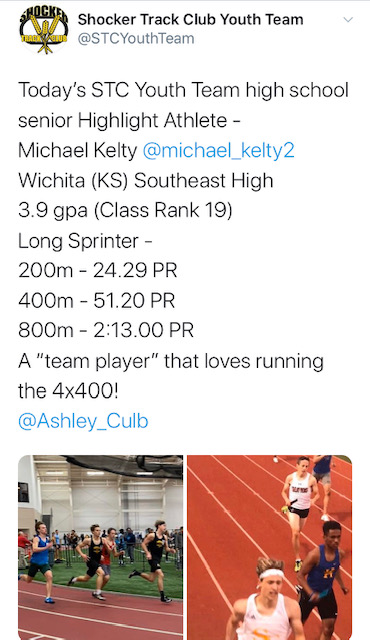 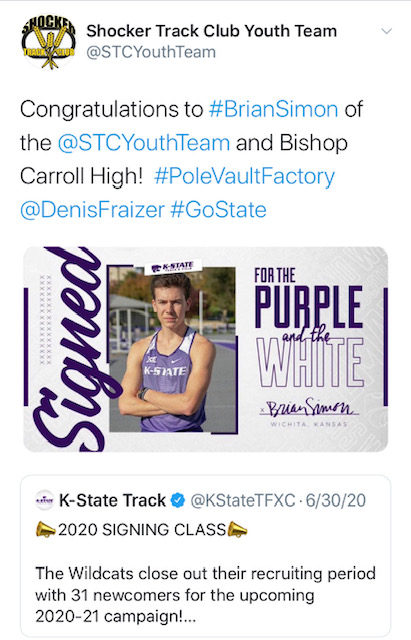 6
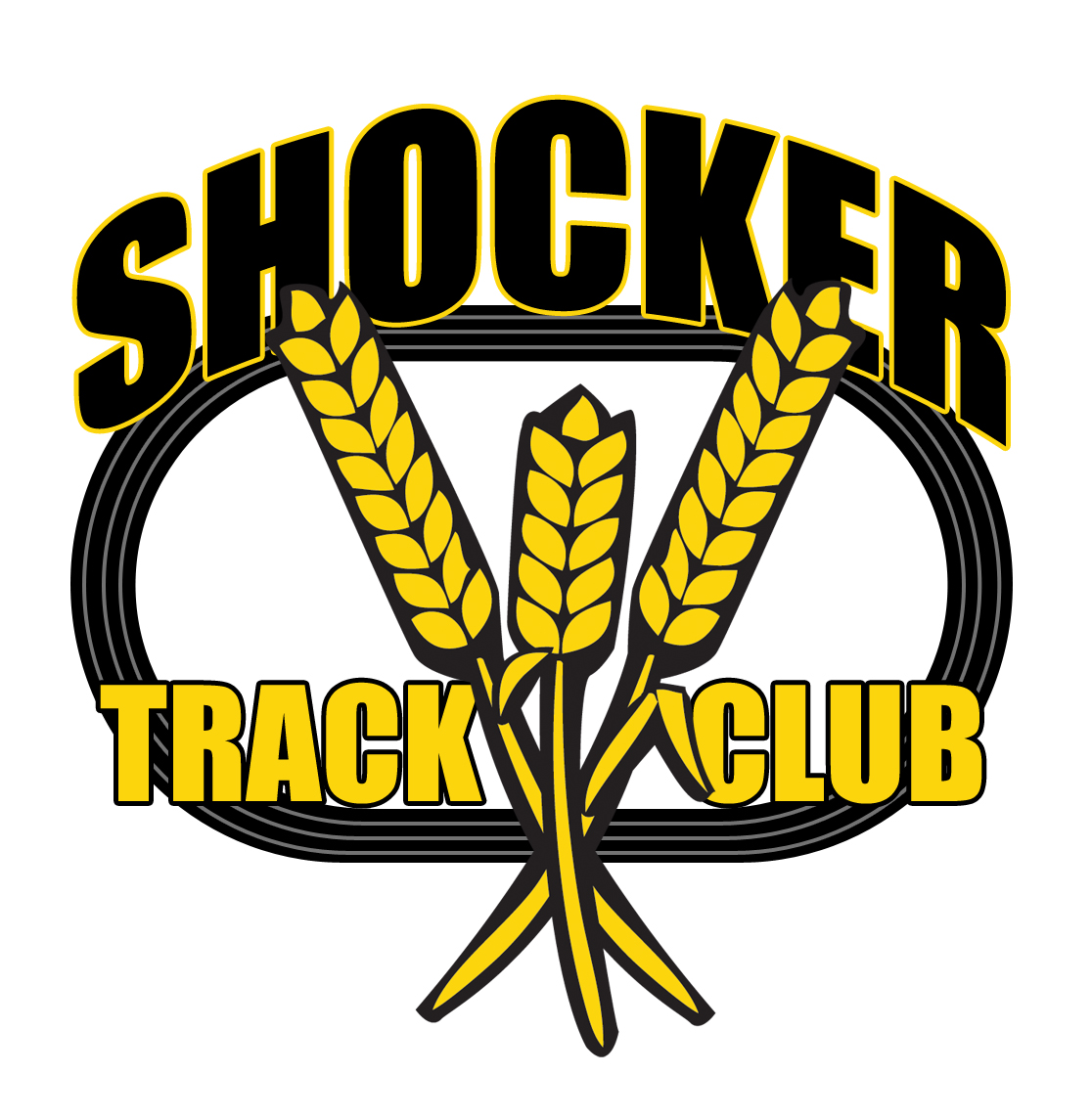 Early Recruiting Process
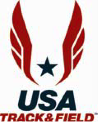 Account established with NCSA – Next College Student Athlete -
NCSA is the “official recruiting partner” of USA Track & Field
Get more exposure for athletes

NCSA provides the following -
View athletes' recruiting activity, and make evaluations and recommendations
Access to virtually every college coach
Information on every NCAA, NAIA and junior college program
FREE Athlete profile and college search

Links >> 
https://www.ncsasports.org/team
https://team.ncsasports.org/teams/shocker-track-club-inc/sign_up
7
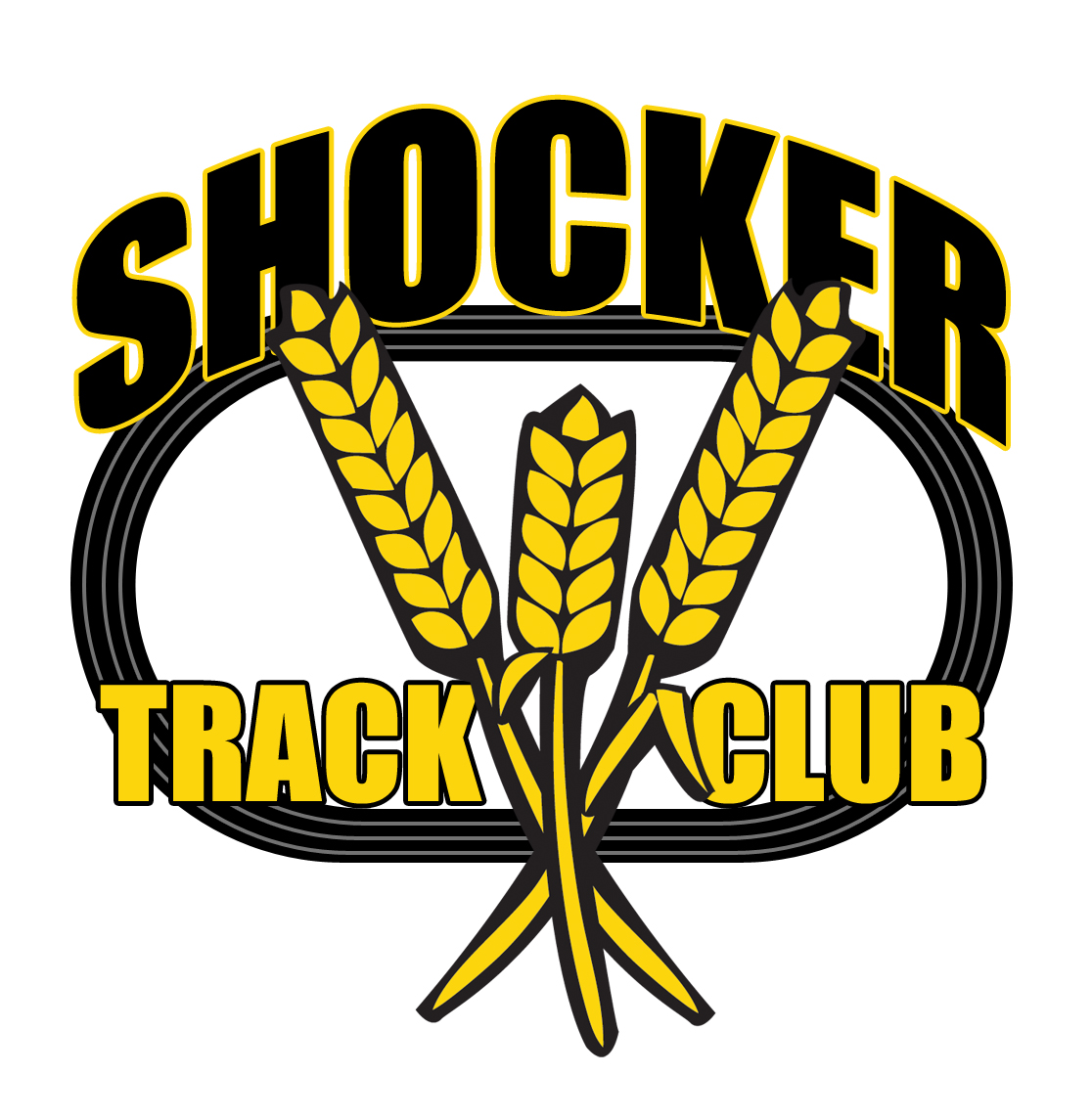 Alternate Recruiting
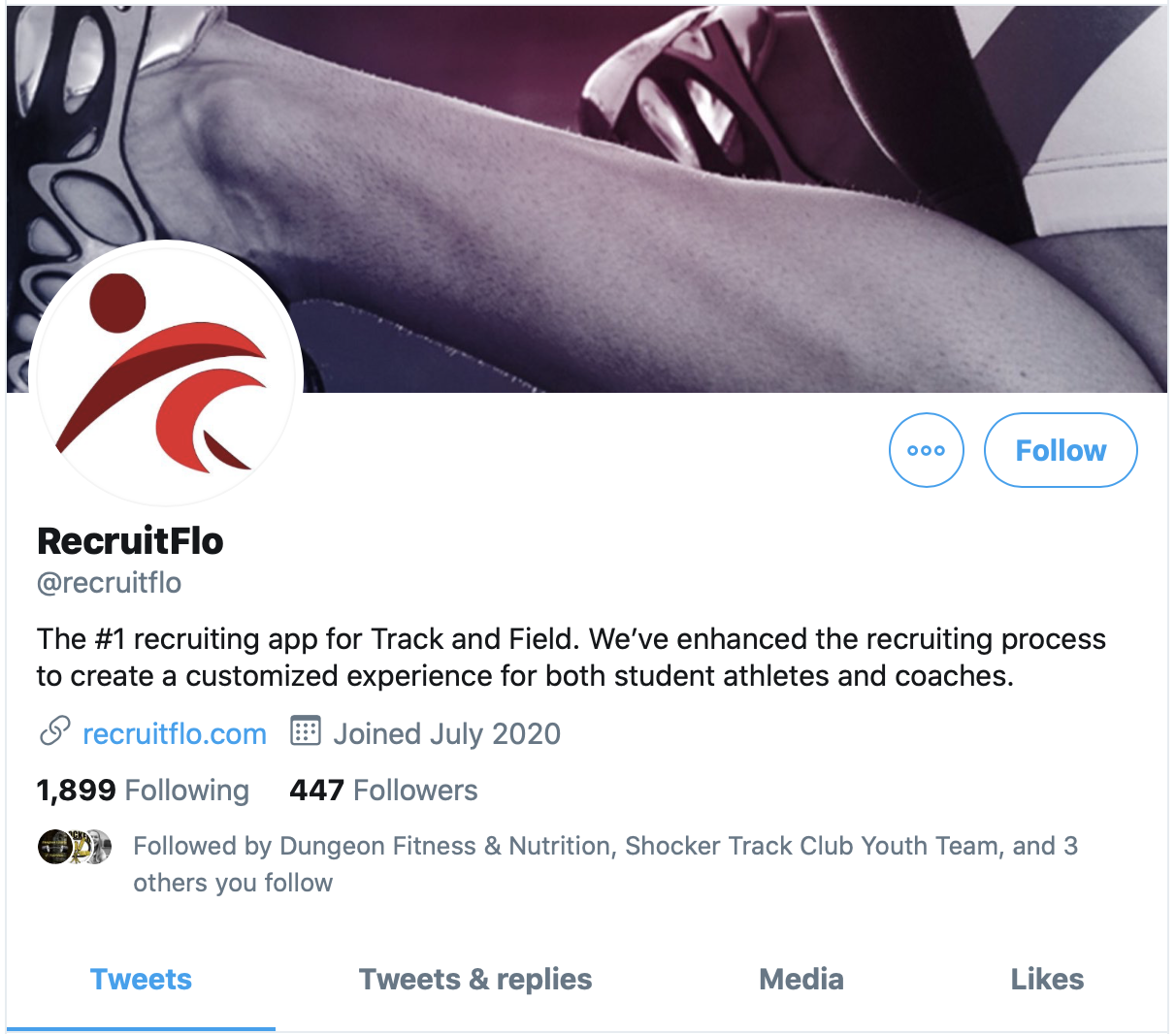 Application Available for Download on IOS
Available for Athletes and Collegiate Coaches
Functions like a Social Connections app
@RecruitFlo on Twitter / @recruit_flo on Instagram

RecruitFlo provides -
Connections Between Athletes and Collegiate Coaches
FREE Athlete profile and college search
General Information on every NCAA, NAIA and junior college program

Future Development -
Profiles for High School and Club Coaches -
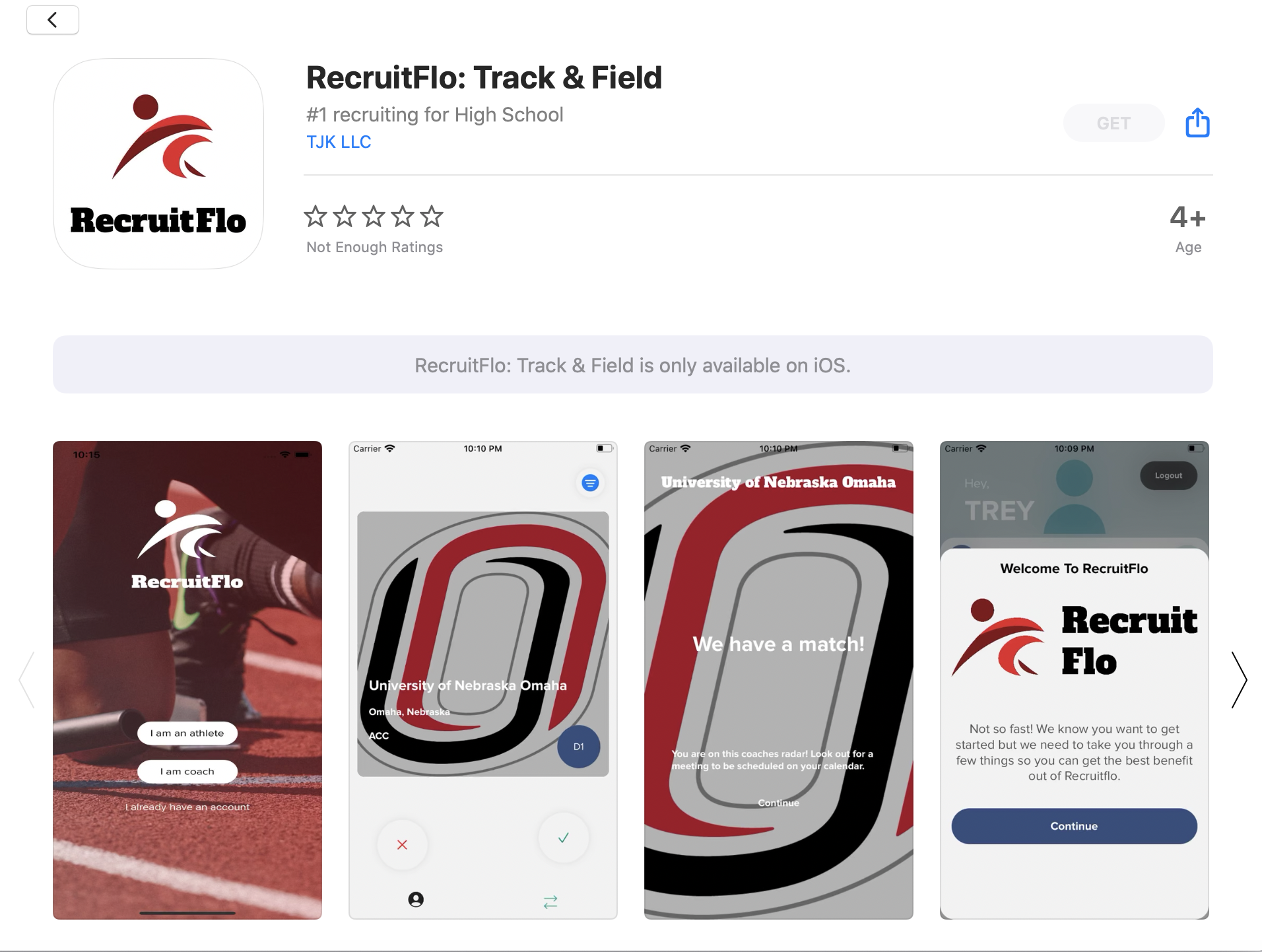 8
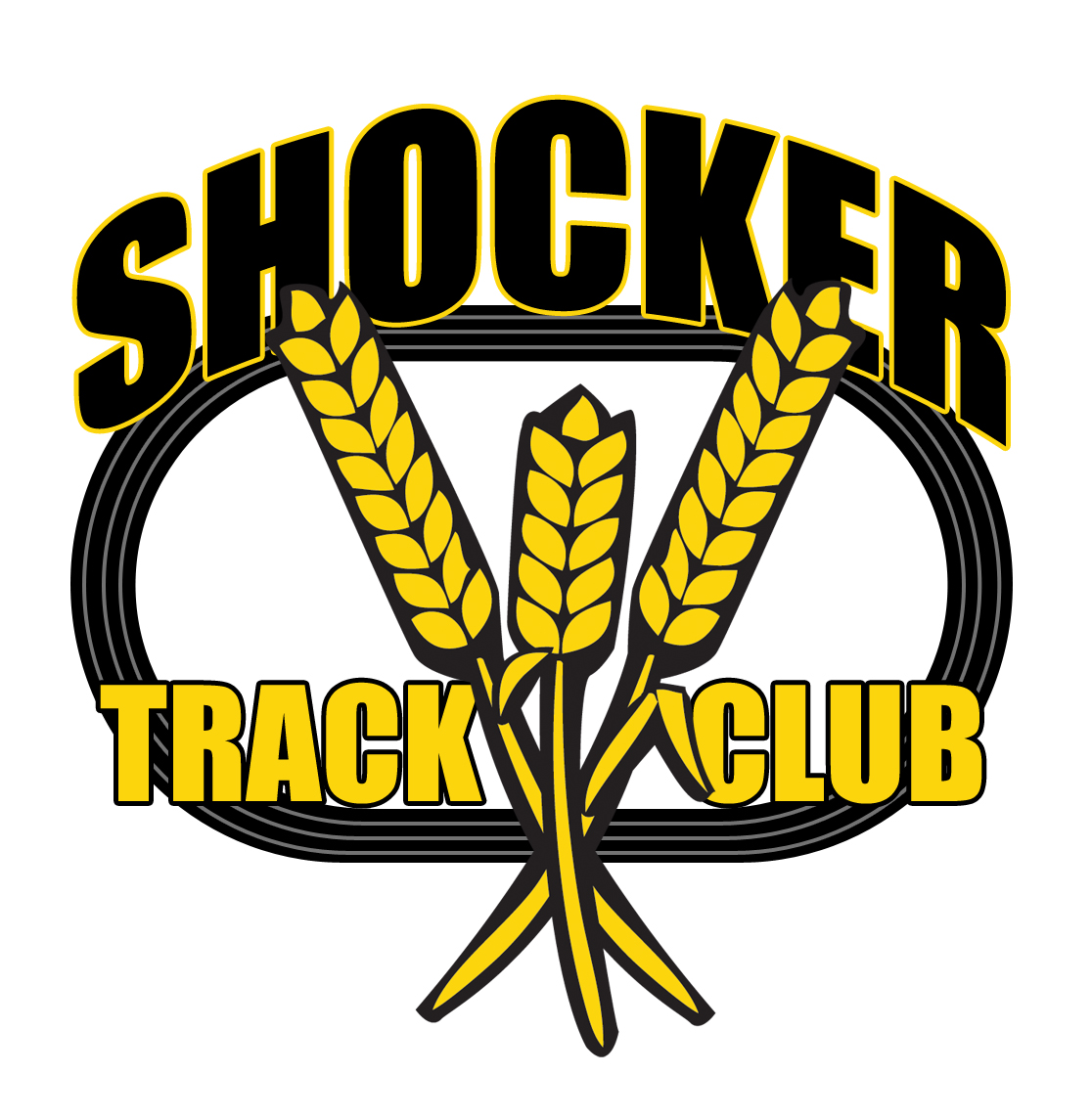 STC University Connections
Coaching Staff
Indoor Track Meets
Wichita State University
Wichita, Kansas
Kansas State University
Manhattan Kansas
High Point University
High Point, North Carolina
University of Nebraska
Lincoln, Nebraska
Emporia State University
Emporia, Kansas
Friends University
Wichita, Kansas
Bethel College
Newton, Kansas
Ottawa University
Ottawa, Kansas
Washburn University
Topeka, Kansas
Wichita State University
Wichita, Kansas
Pittsburg State University
Pittsburg, Kansas
University of Kansas
Lawrence, Kansas
University of Missouri
Columbia, Missouri
9
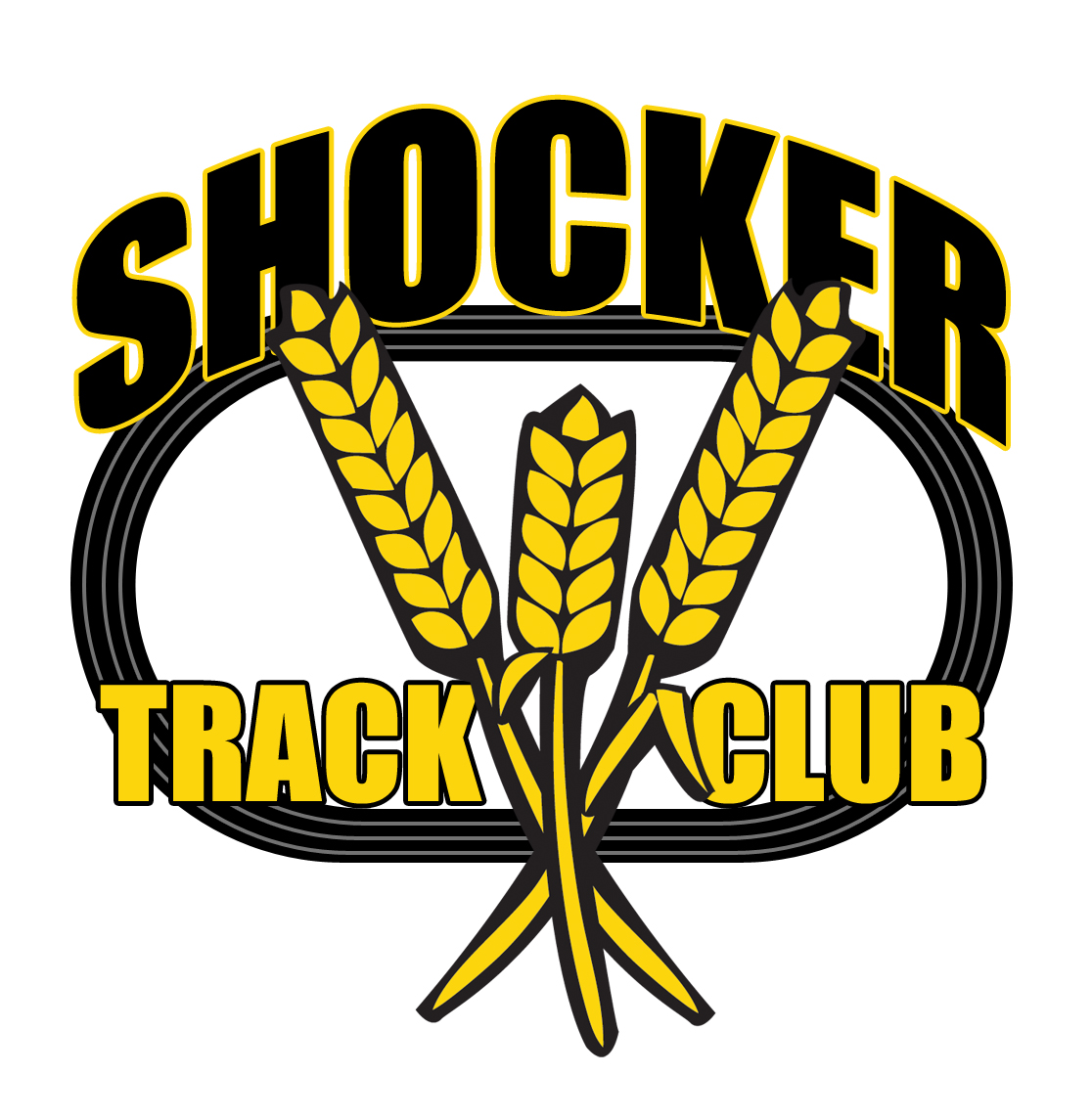 Letters of Intent 2021-2022
2021 high school graduates and Alum of the STC Youth Program have earned scholarships to compete this fall at:
University of Louisville (1)
10
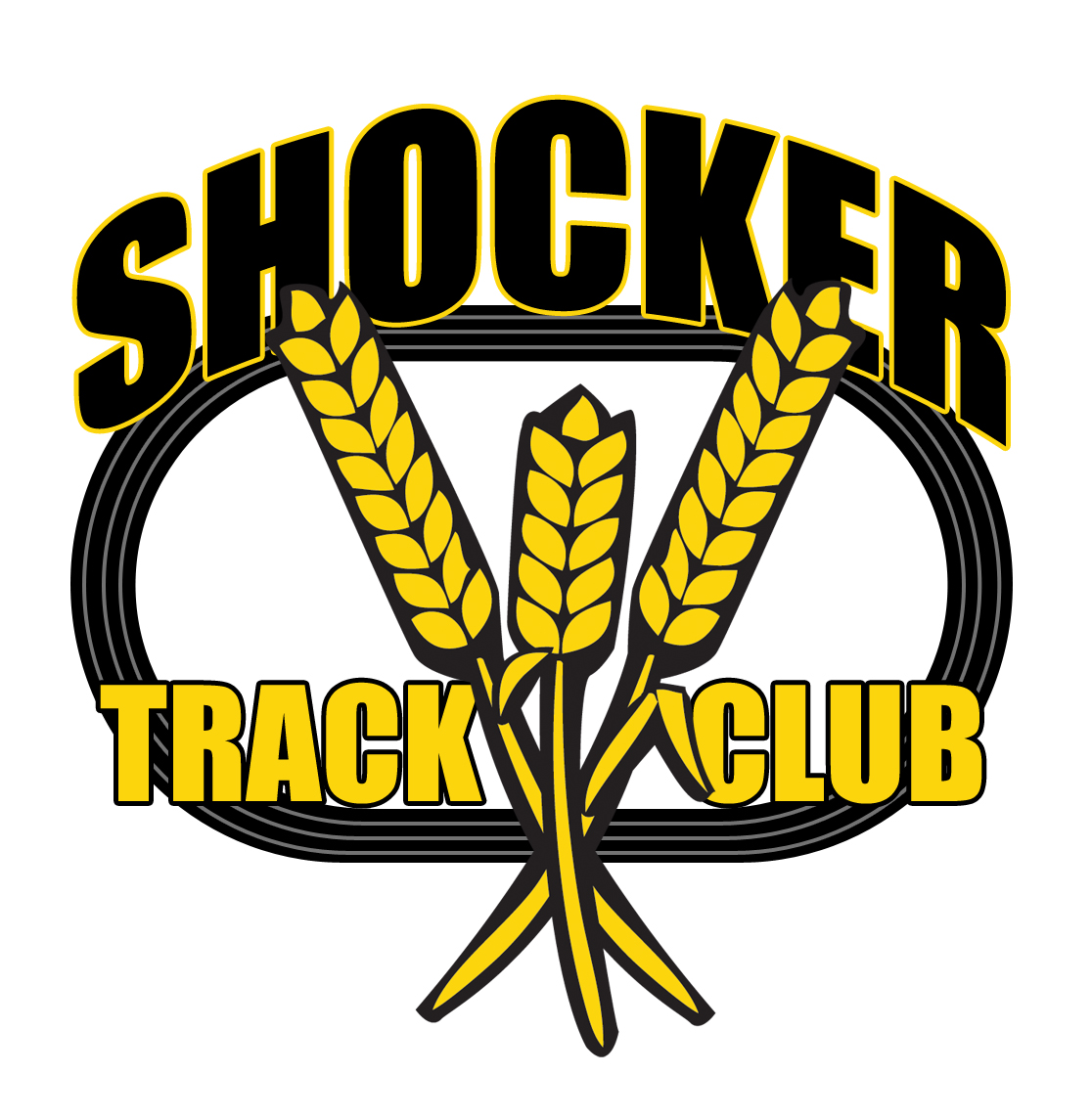 Letters of Intent 2020-2021
2020 high school graduates and Alum of the STC Youth Program have earned scholarships to compete this fall at:
Wichita State University (5)
Kansas State University (1)
Emporia State University (1)
Sterling College (1)
Oklahoma Baptist University (1)
Bethel College (1)
Cowley County Community College (1)
Butler County Community College (1)
11
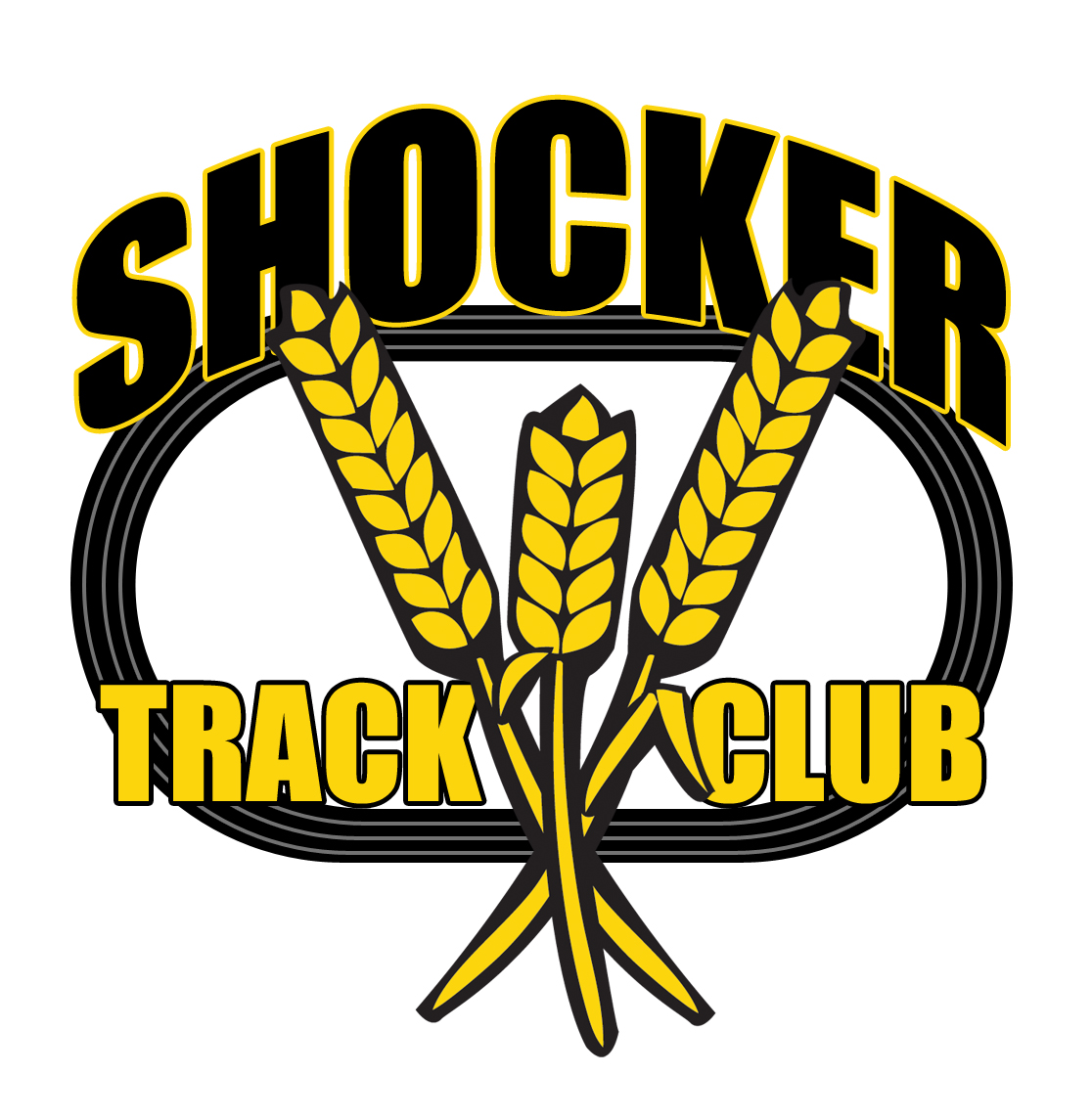 Questions
?
?
?
?
12
Shocker Track Club Youth Team
ADDITIONAL STC CLUB INFORMATION
13
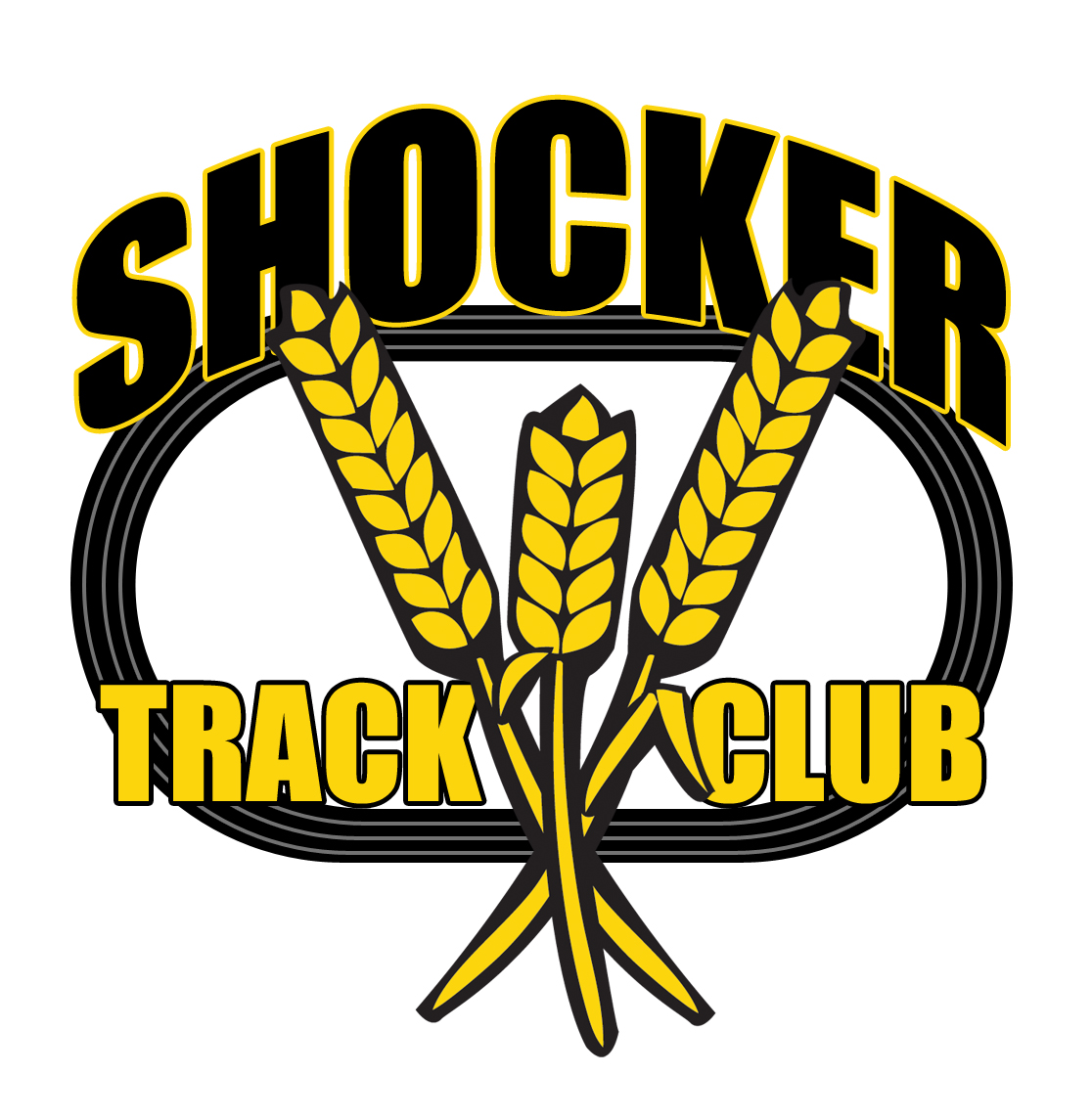 To The Future…
Former athletes in the STC Youth Program have earned scholarships (and currently compete) at:
Wichita State University (8)
Kansas State University (2)
North Texas (1)
Louisiana-Monroe (1)
West Point – U.S. Army (2)
North Carolina A&T State
University of Kansas (1)
Fort Hays State Univ (2)
University of Colorado at Colorado Springs (1)
Emporia State Univ (3)
Bethel College (1)
Oklahoma Baptist (1)
Southwestern College
Fresno Pacific University (1)
Missouri S & T University (1)
Friends University
Washburn University (1)
14
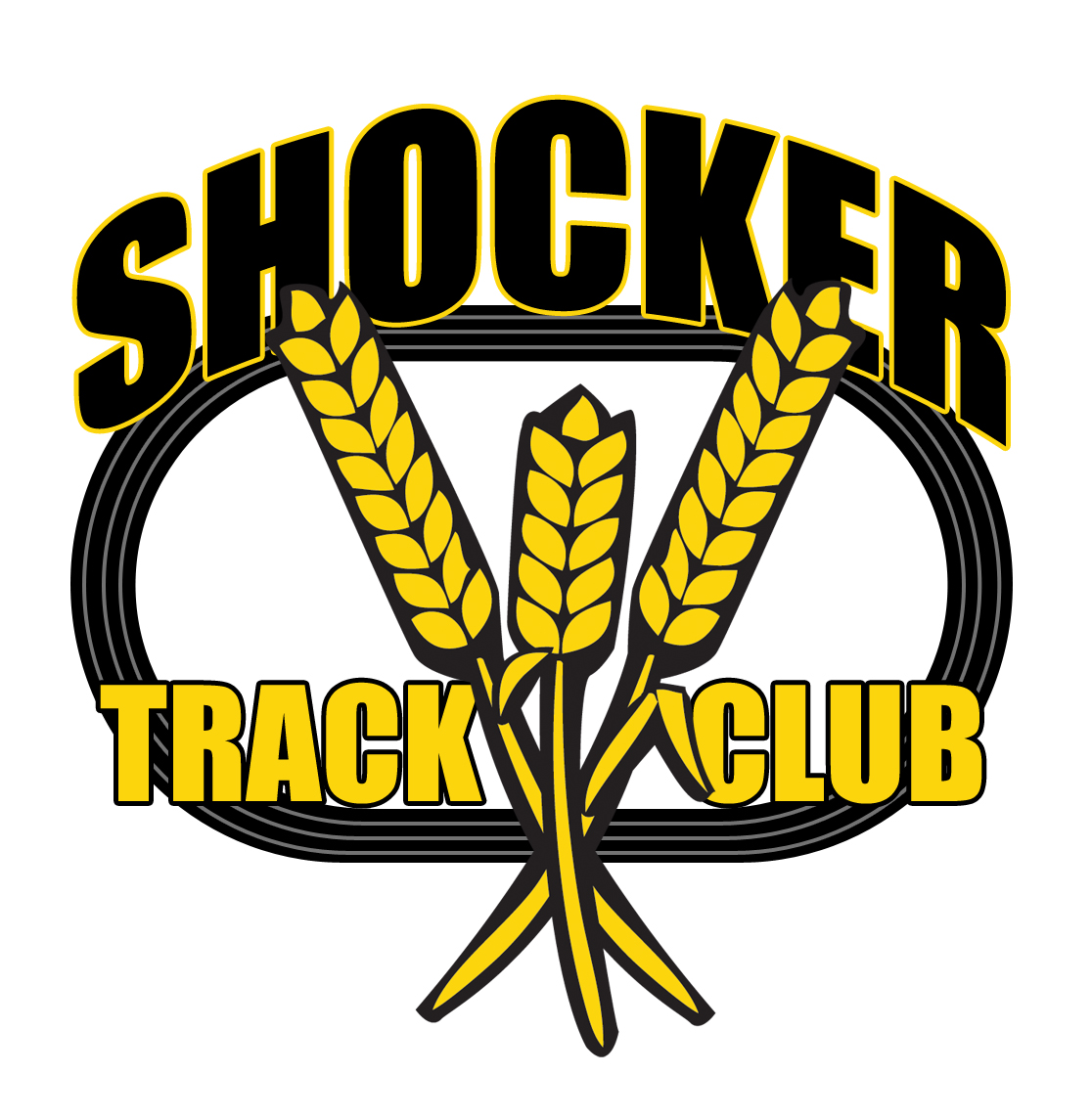 Letters of Intent 2019-2020
2019 high school graduates and Alum of the STC Youth Program earned scholarships to compete at:
West Point – US Army Military Academy (2)
Louisiana-Monroe (1)
Emporia State University (2)
Fort Hays State University (1)
University of Colorado at Colorado Springs (1)
Southwestern College (1)
Hutchinson Community College (2)
15
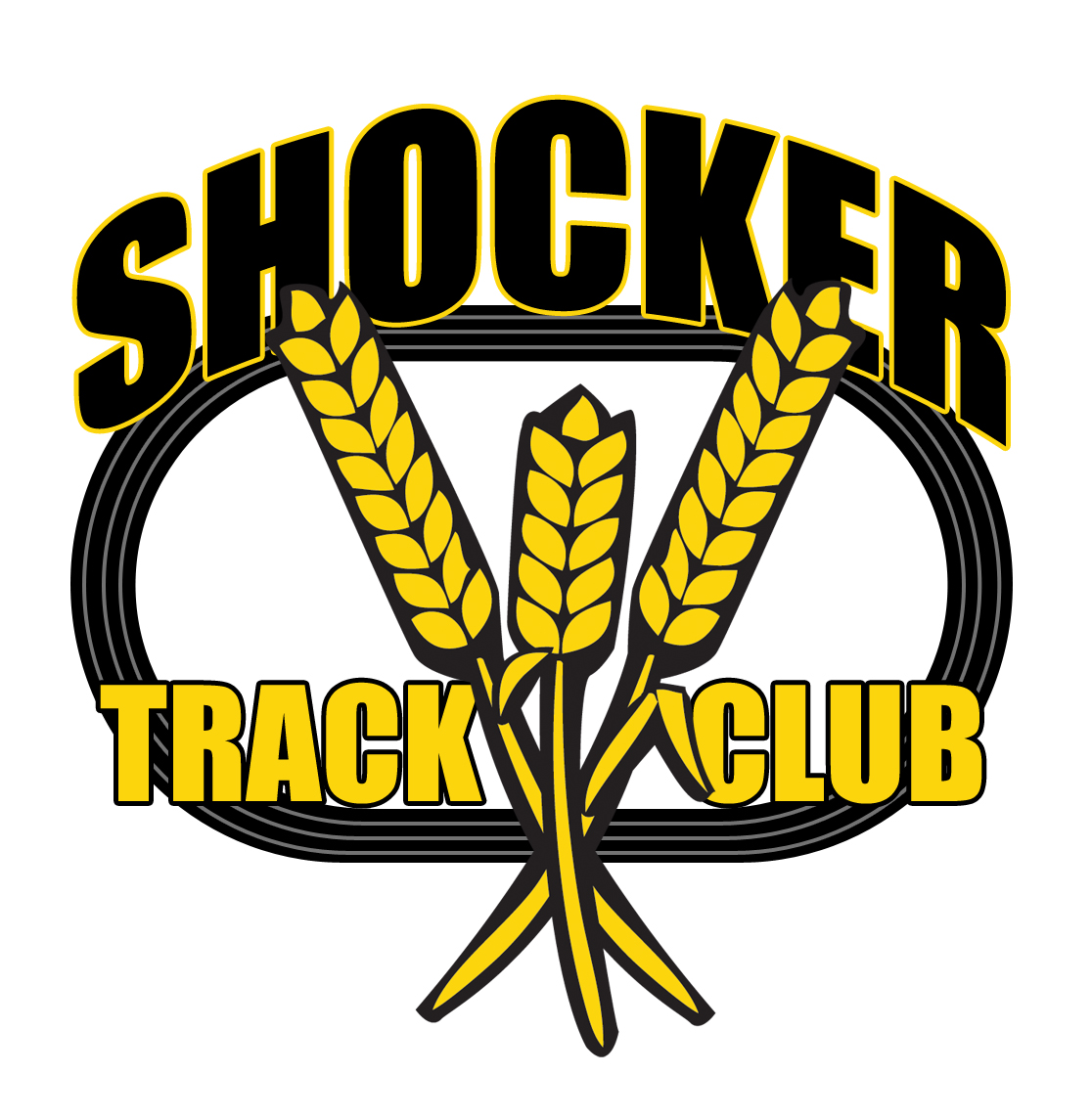 STC University Contacts…
Wichita State University – Wichita, KS – NCAA D1
Steve Rainbolt – www.goshockers.com
Friends University – Wichita, KS – NAIA
Henry Brun – www.friendsathletics.com
Knox College – Galesburg, IL – NCAA D3
Evander Wells – www.prairiefire.knox.edu
16
Shocker Track Club Youth Team
RECRUITING AND COLLEGE
17
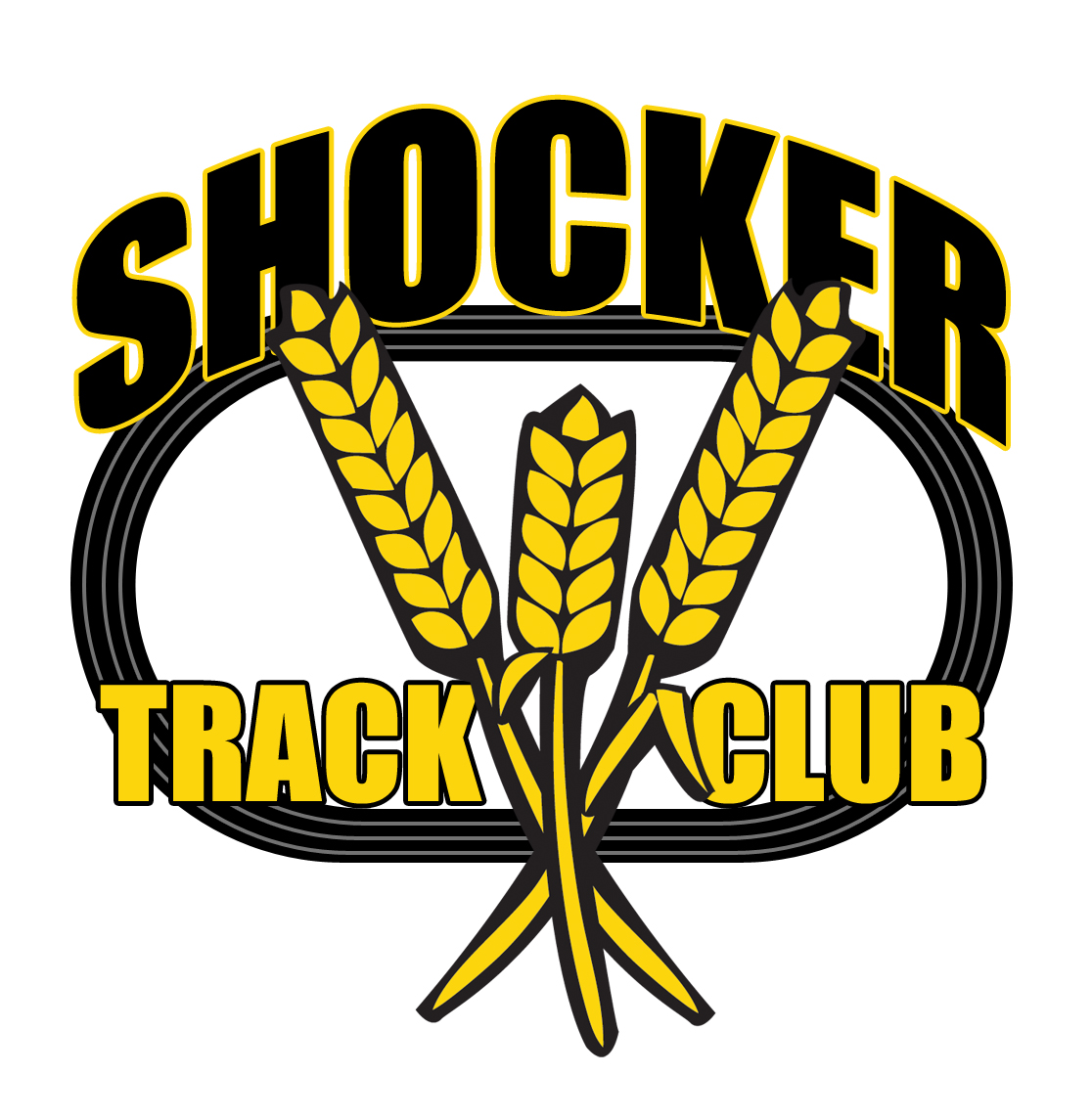 Education First…
Participating in college athletics is a means to an end.

What are you interested in studying in college?

What do you want to do after you graduate from college?

Colleges provide tremendous support for athletes.
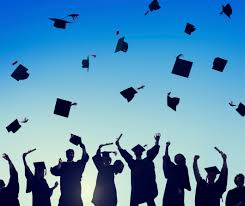 18
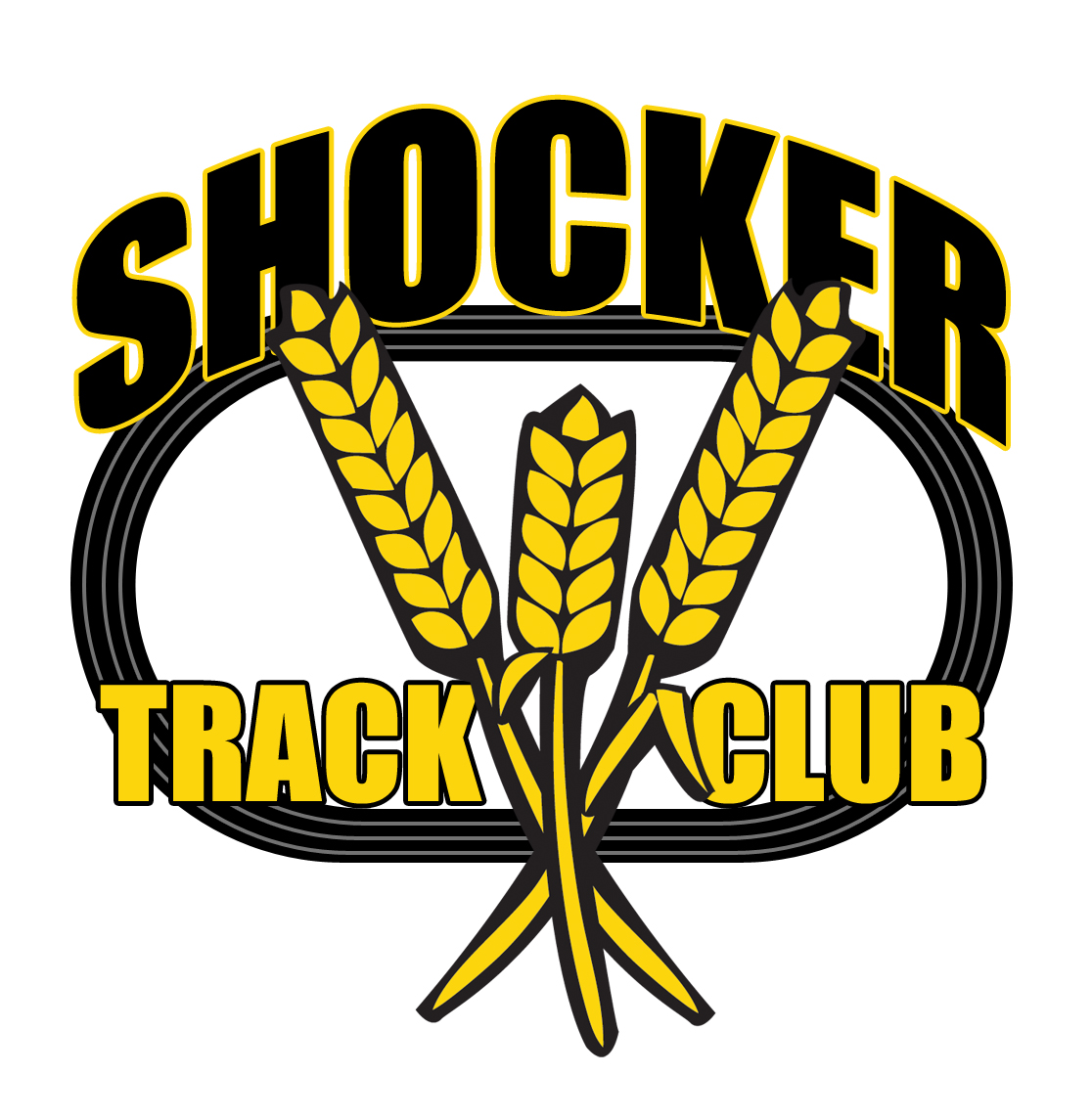 NCAA Requirements…
Colleges/Universities track academic progress of ALL athletes!

American Athletic Team Academic Excellence






Wichita State University Academic Excellence
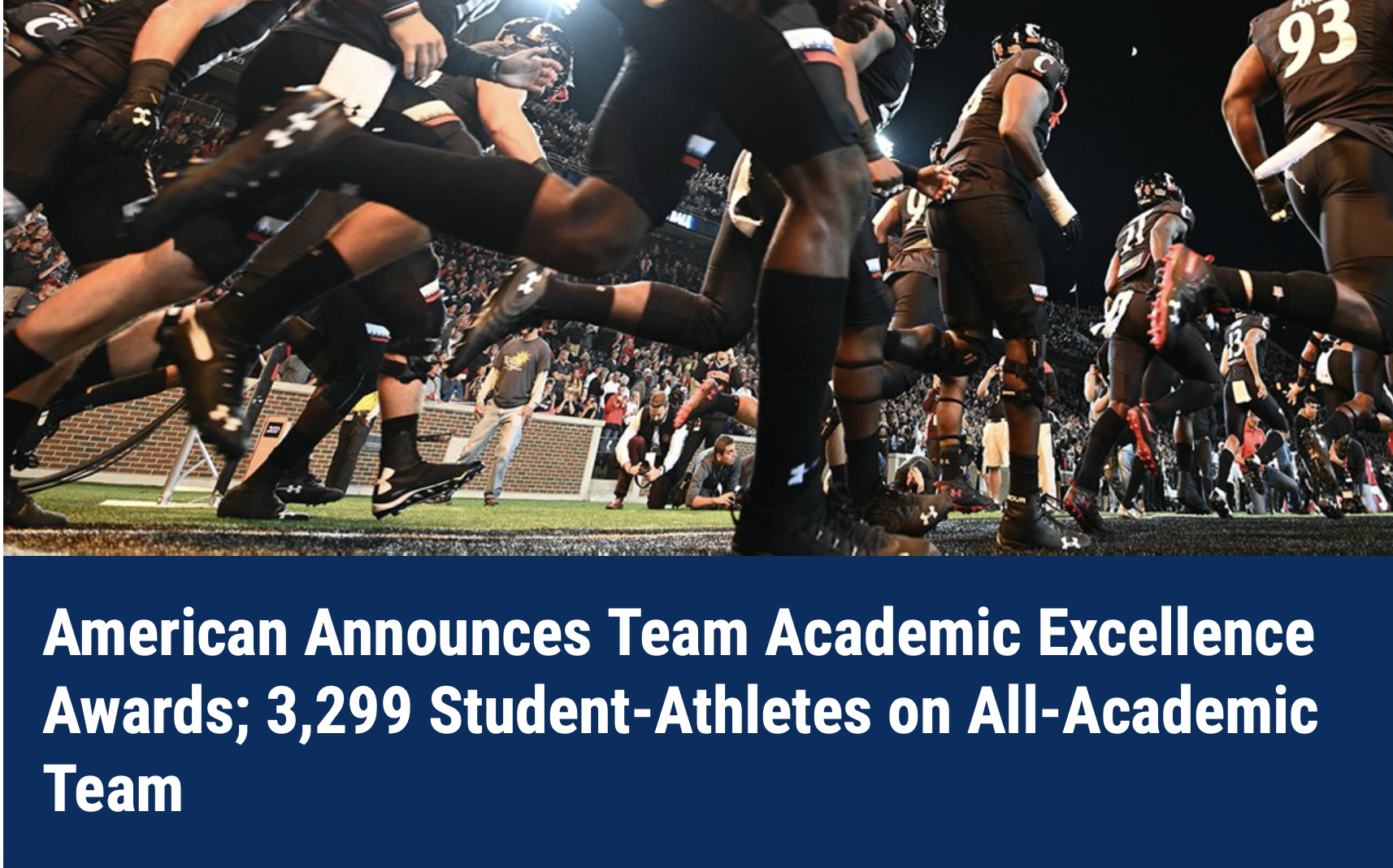 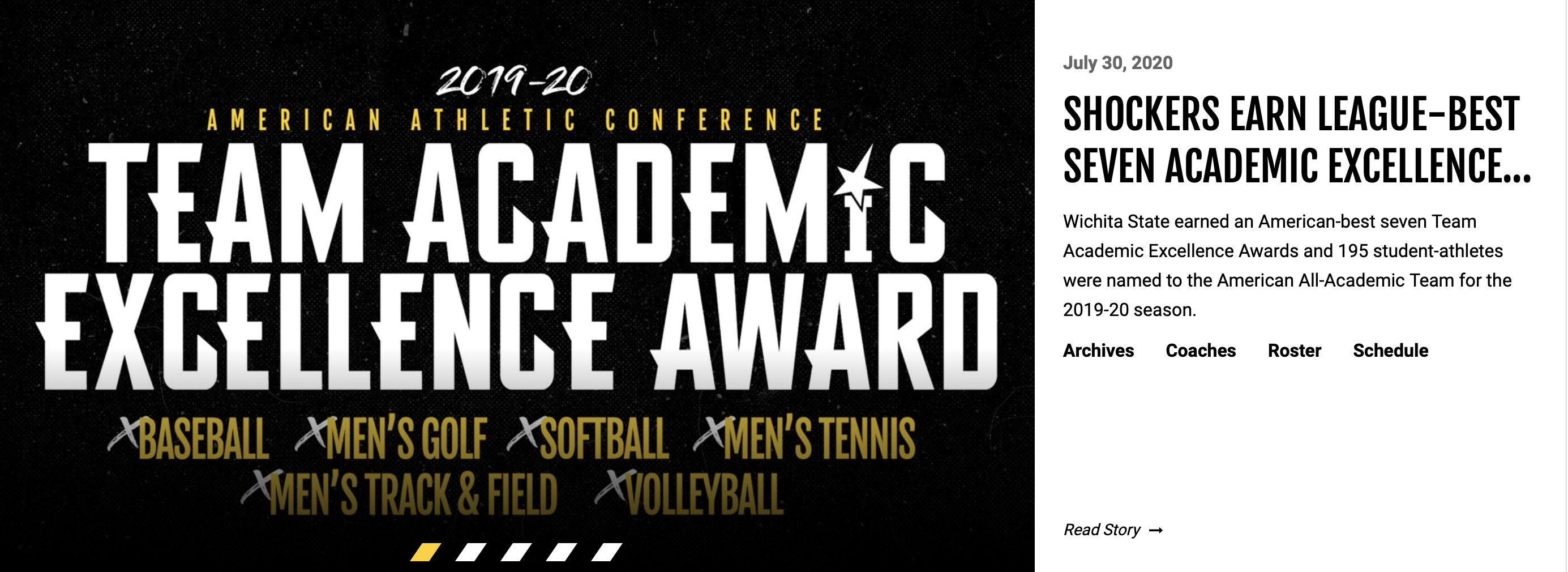 19
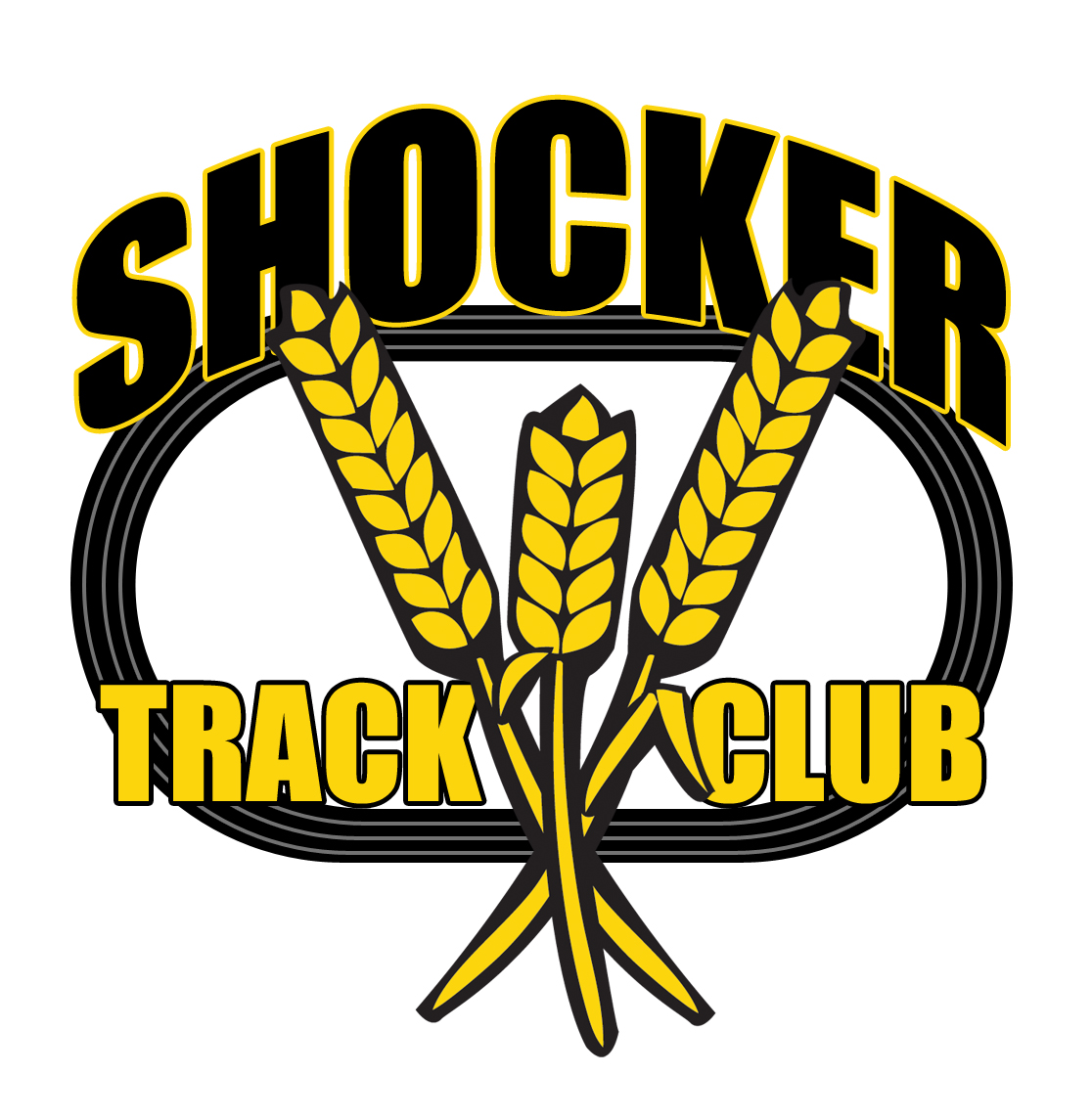 Things to Consider…
For colleges without football – the Track and Field Team is typically the largest athletic team on campus

Some scholarships are based upon ability to score at conference meets

Athletes competing in Track & Field AND Cross-Country sometimes earn more scholarship benefits

Redshirting can be good

NCAA D3 schools and Ivy League D1 schools do not offer athletic scholarships

Not all Track & Field athletes receive full scholarships
Track and Field typically has 12.6 scholarships available
20
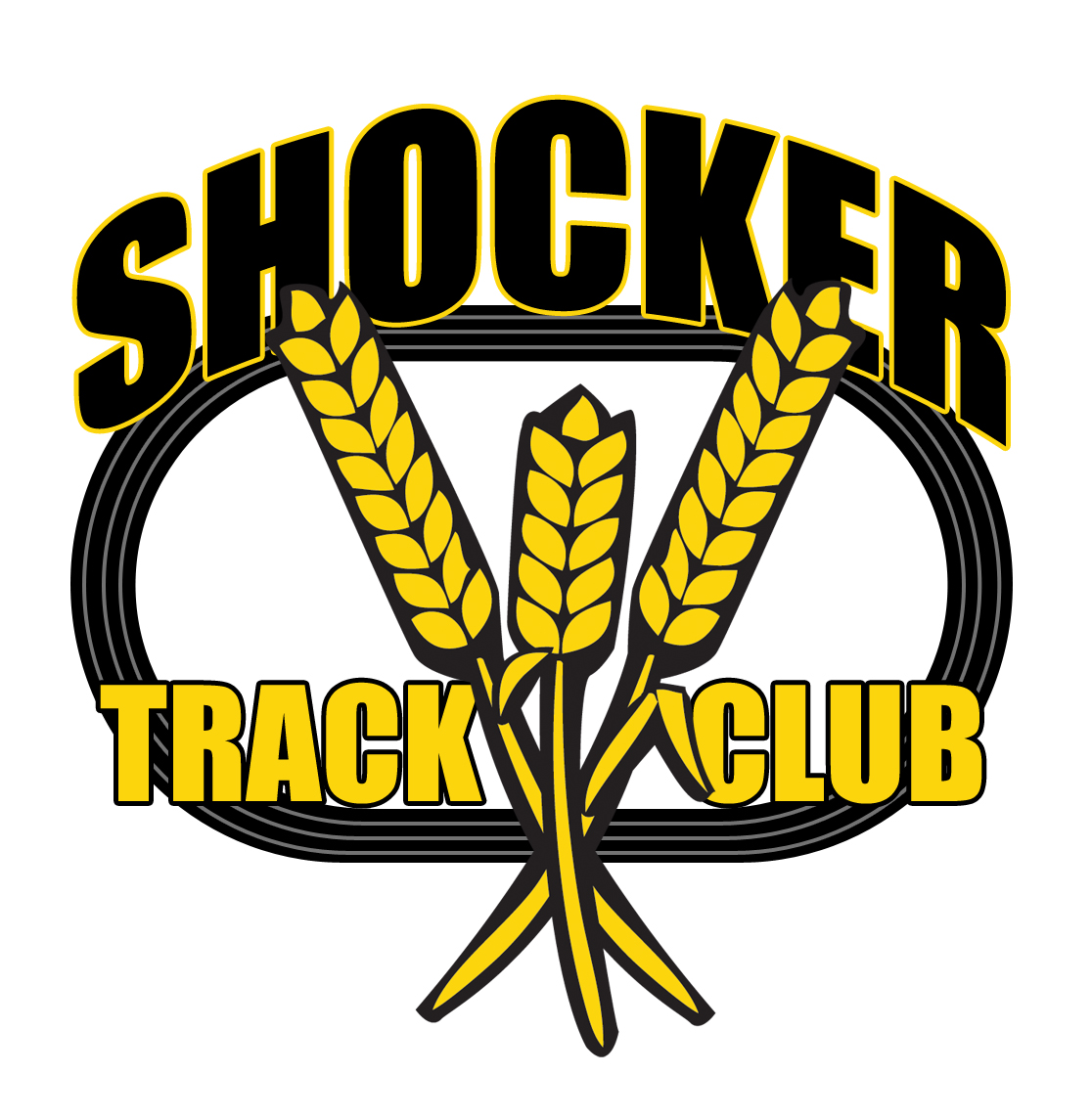 Collegiate Athlete …
Scholarship Athletes may or typically receive –

Tuition and Books
Room and Board
Meals (Training Table)

Training in their sport/event
Access to Trainers
Weight and Physical Development Training
Study Hall and Tutoring

Opportunities to perform community service
Connections for the future
Athletic knowledge base for future use
21
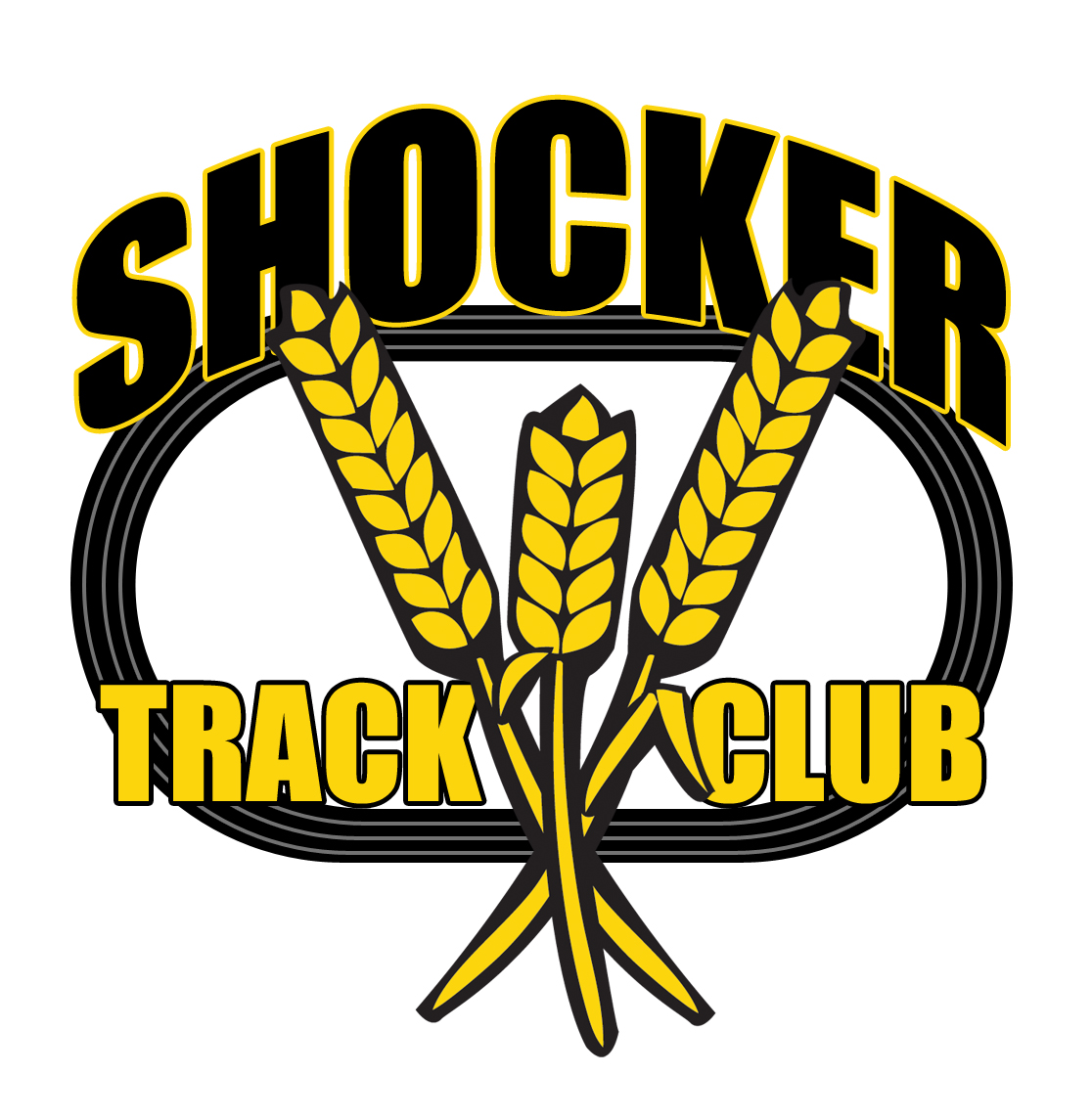 College Coaches Look For..
Verifiable times or marks

Diversity in events

Great students – Leaders!

Multi-Sport Athletes

Students involved in community and diverse activities

“Clean” social media accounts
22
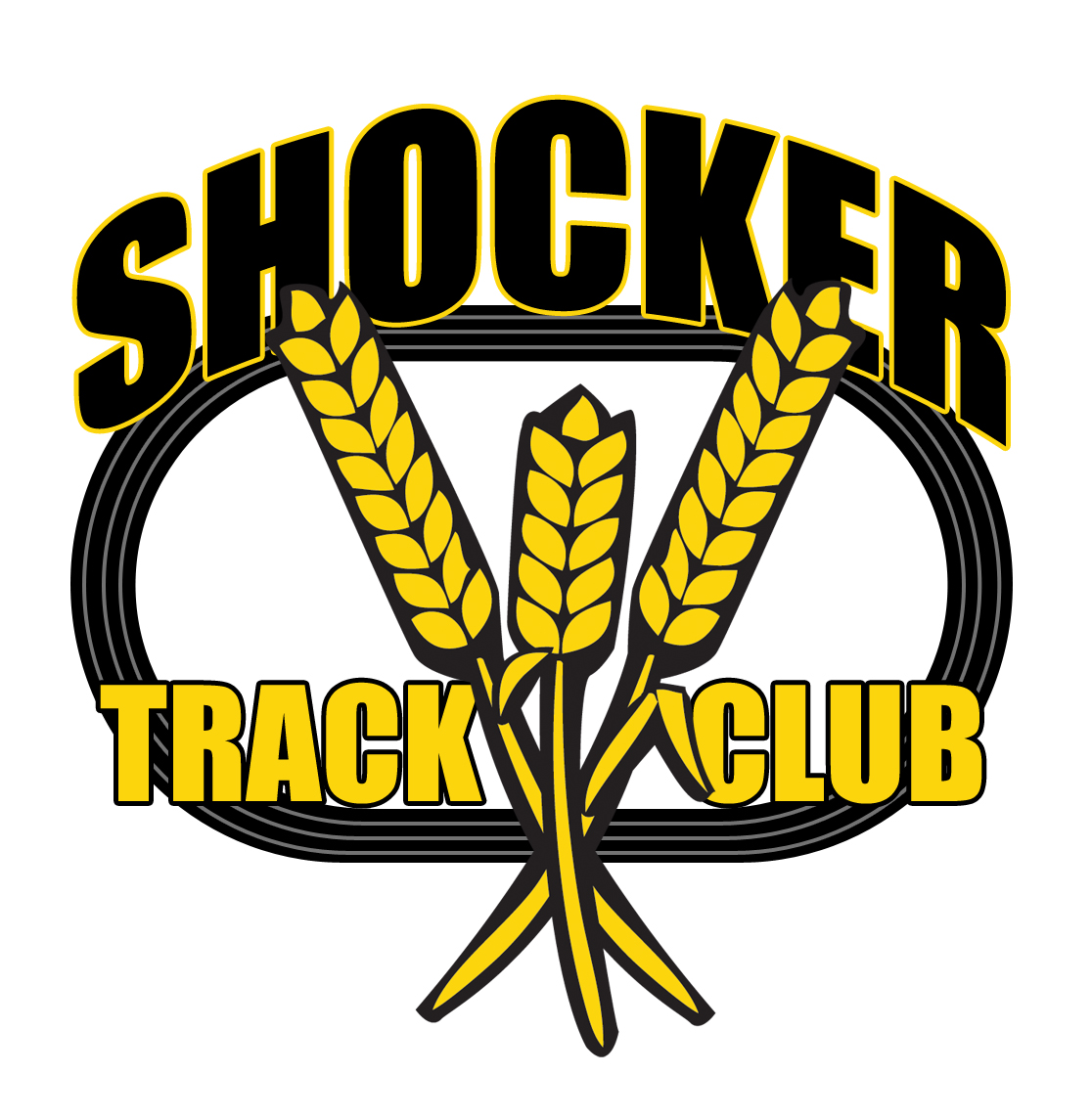 Academic Requirements ..
In general, the following is required for admittance to a NCAA Division 1 University –

16 Core Courses -
4 years of English
3 years of Math (Algebra 1 or Higher)
2 years of natural of physical science 
(including one year of lab science)
1 year (extra) of English, Math or natural or physical science
2 years of social science
4 years of extra core courses 
(from any category above) or a foreign language

Standardized Test Score -
ACT
SAT
23
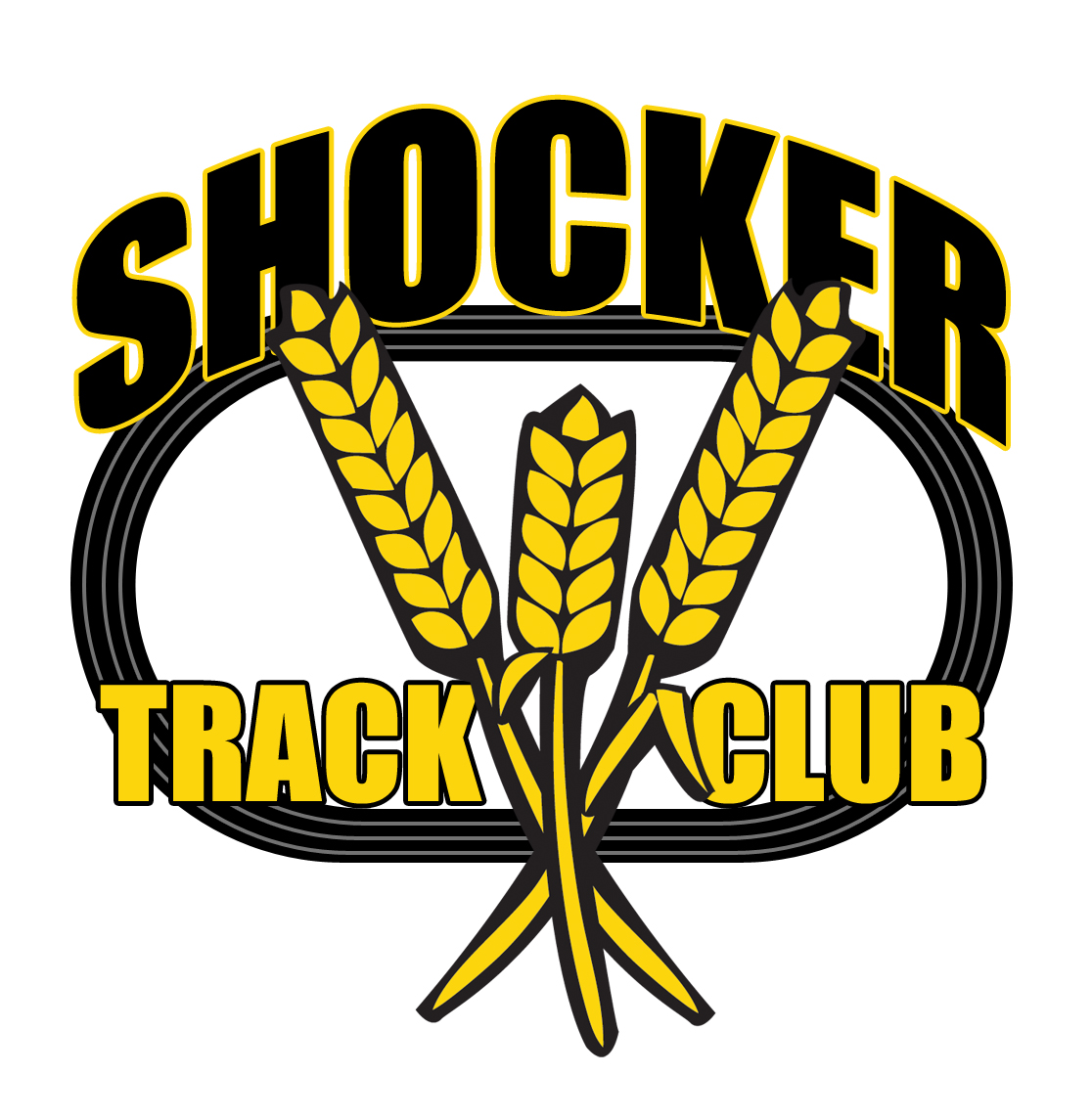 What You Can Do…
Visit your high school CCC Representative
Register at NCAA Clearinghouse
Complete University Online Questionnaires
Wichita State T&F Questionnaire
Keep Track of -
Athletics achievements
Classroom achievements
Community work
Research Universities AND Athletics teams online
Follow athletes on social media
Take visits to campuses
Send emails to college Coaches
Be Patient!
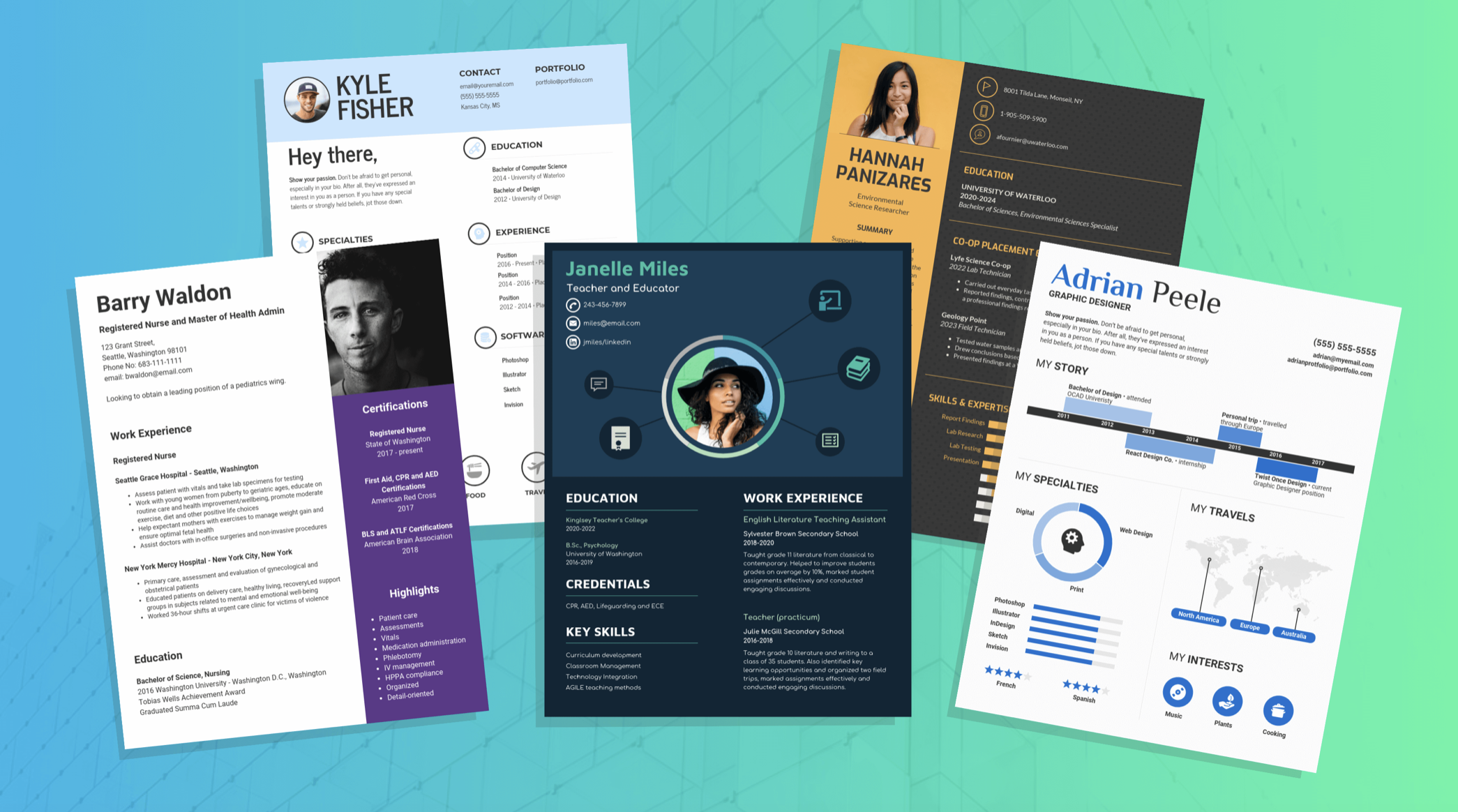 24
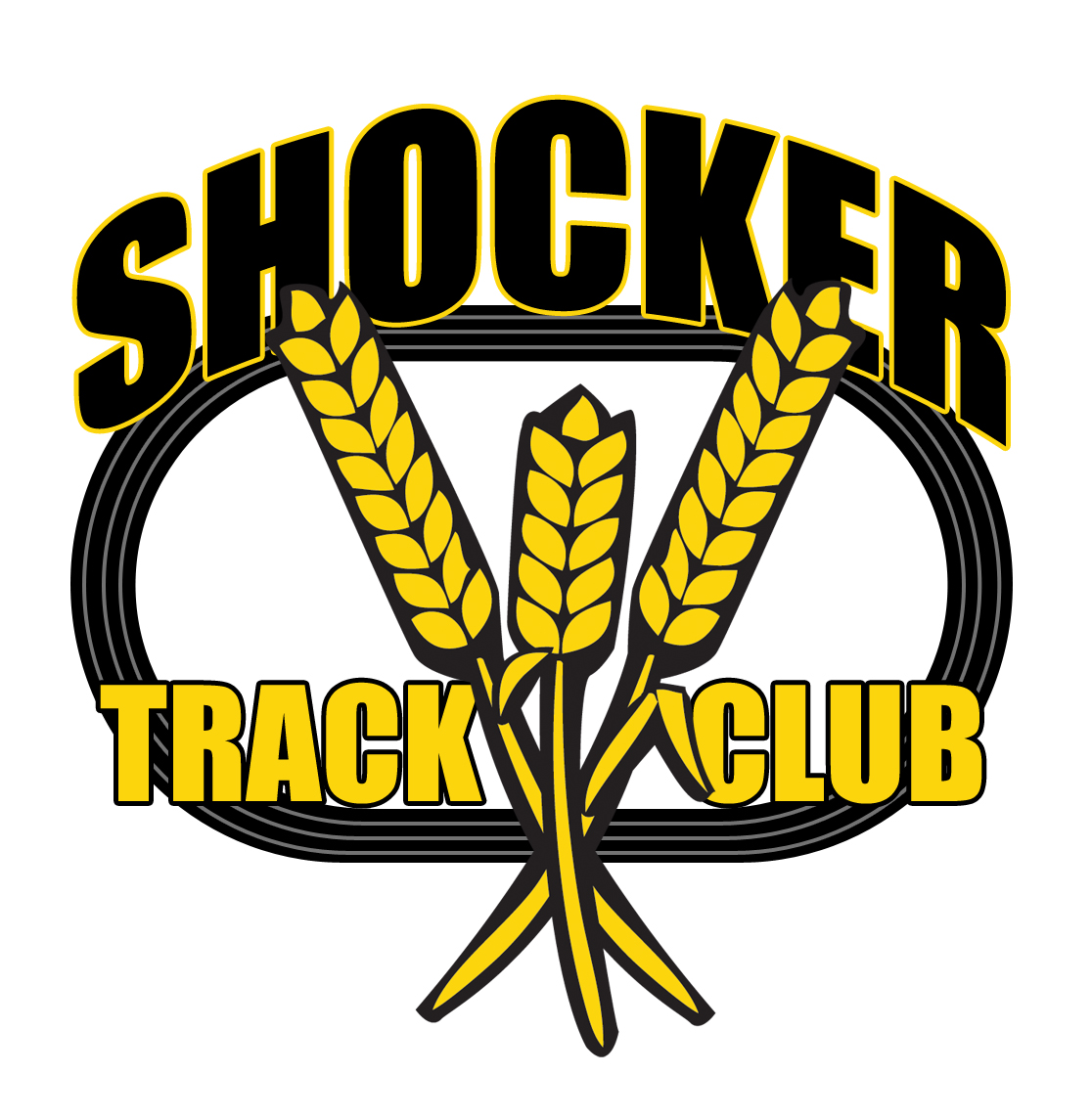 … and also do this…
Consider ALL Athletic Divisions 
(e.g., NCAA D1, D2, D3, NAIA, Junior College)
Have Transcripts available
Complete FAFSA
Take SAT/ACT Prep Courses

Be Patient!
25
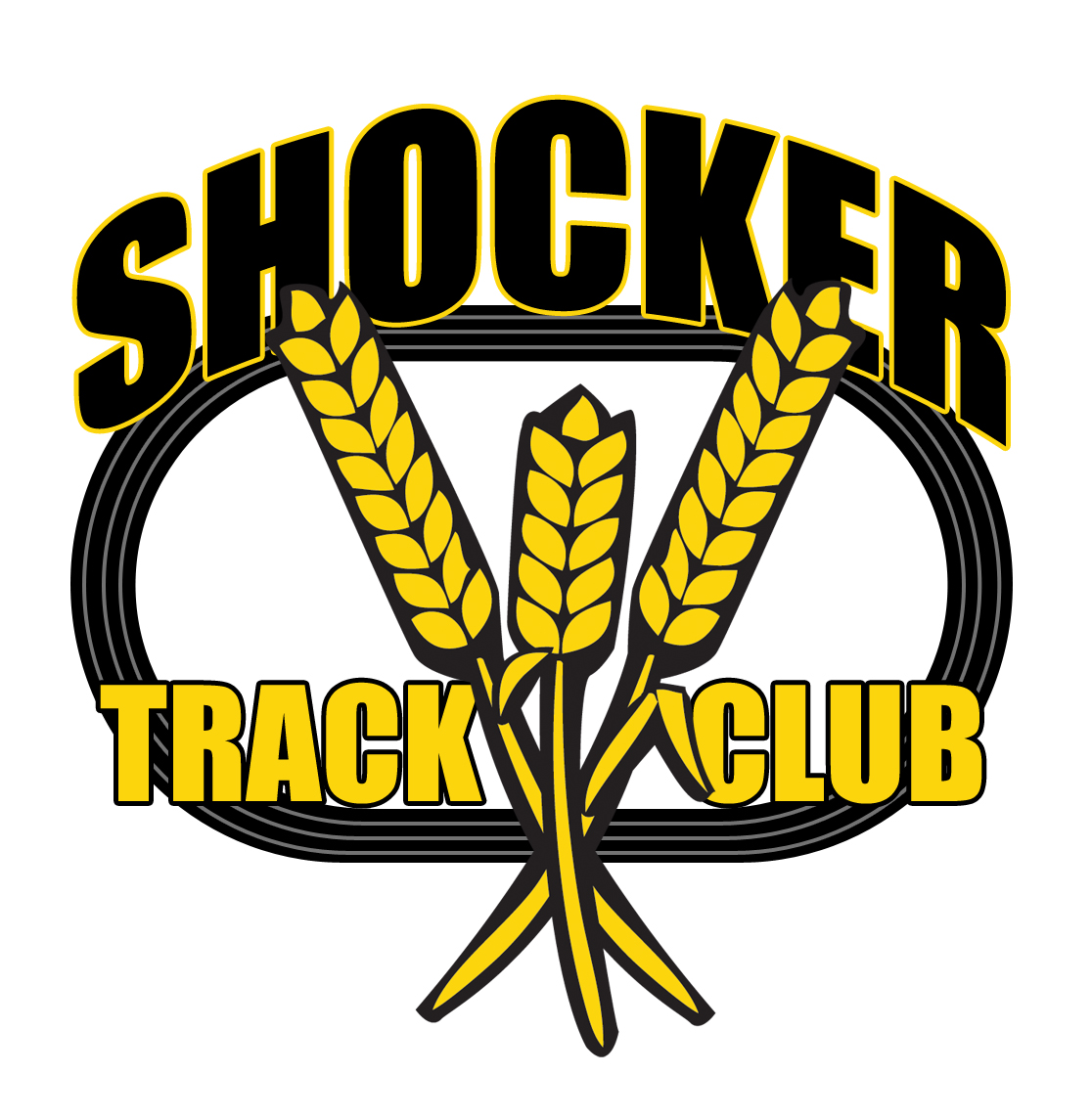 What Should Parents Do…
Plan for campus visits
Research Universities AND Athletics teams online
Make certain your child registers for the NCAA Clearinghouse
Review “Guide for Student-Athlete Parents
Be patient with the process
Be realistic about your child’s opportunities
Let your child ask/answer questions of Recruiters
Don’t exaggerate your child’s times/marks
Be prepared to let go at some point….
26
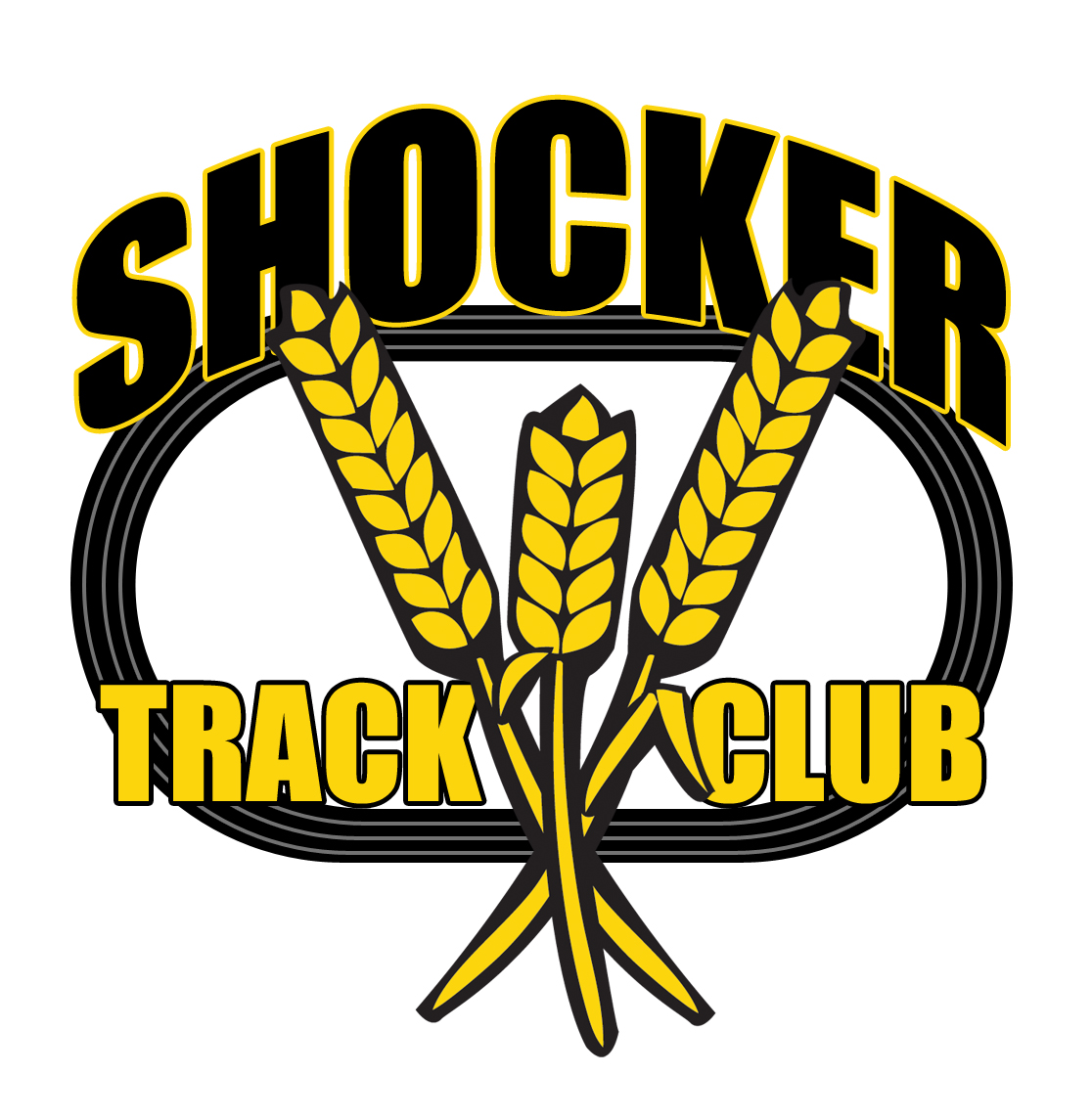 NCAA Eligibility Center
Want To Compete in Track and Field in College?
GET REGISTERED NOW!
NCAA Eligibility Center
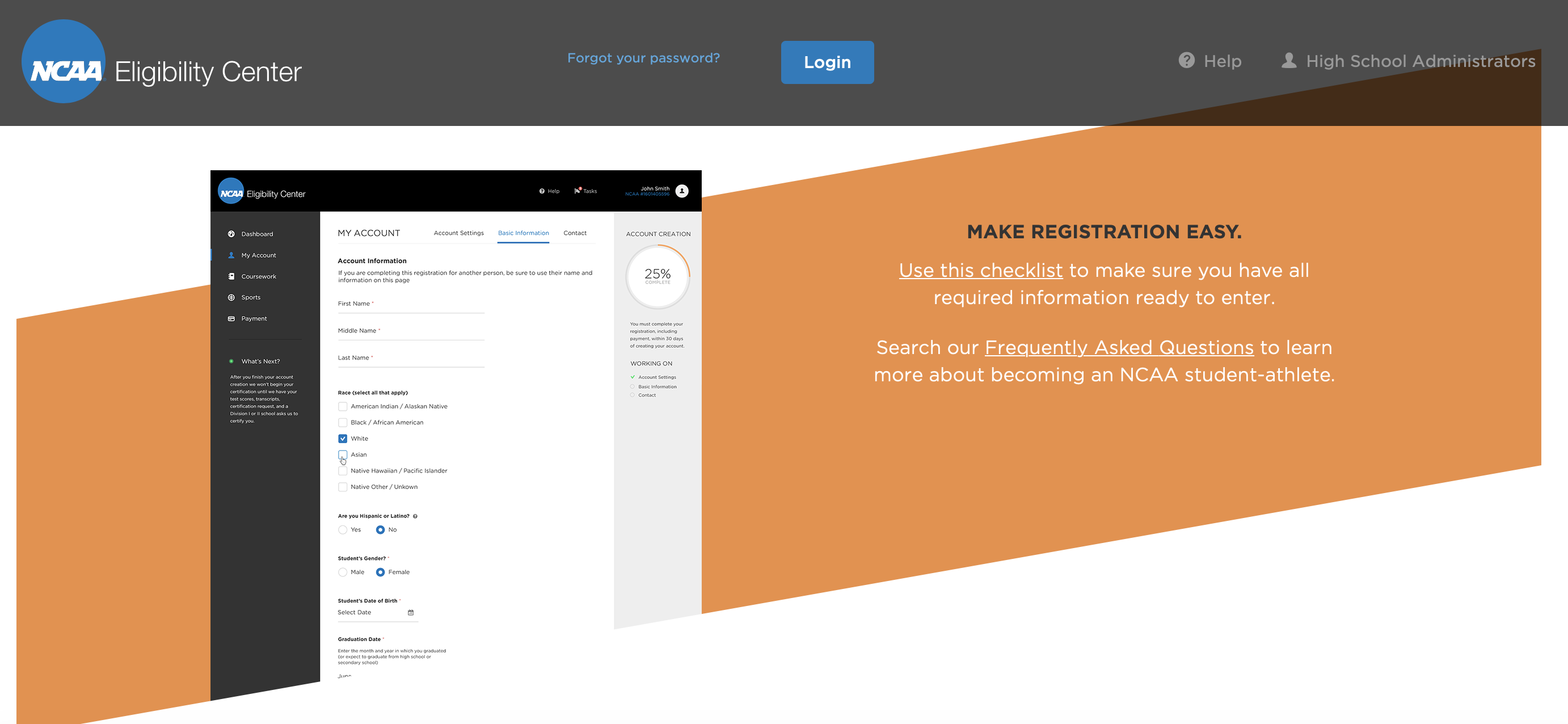 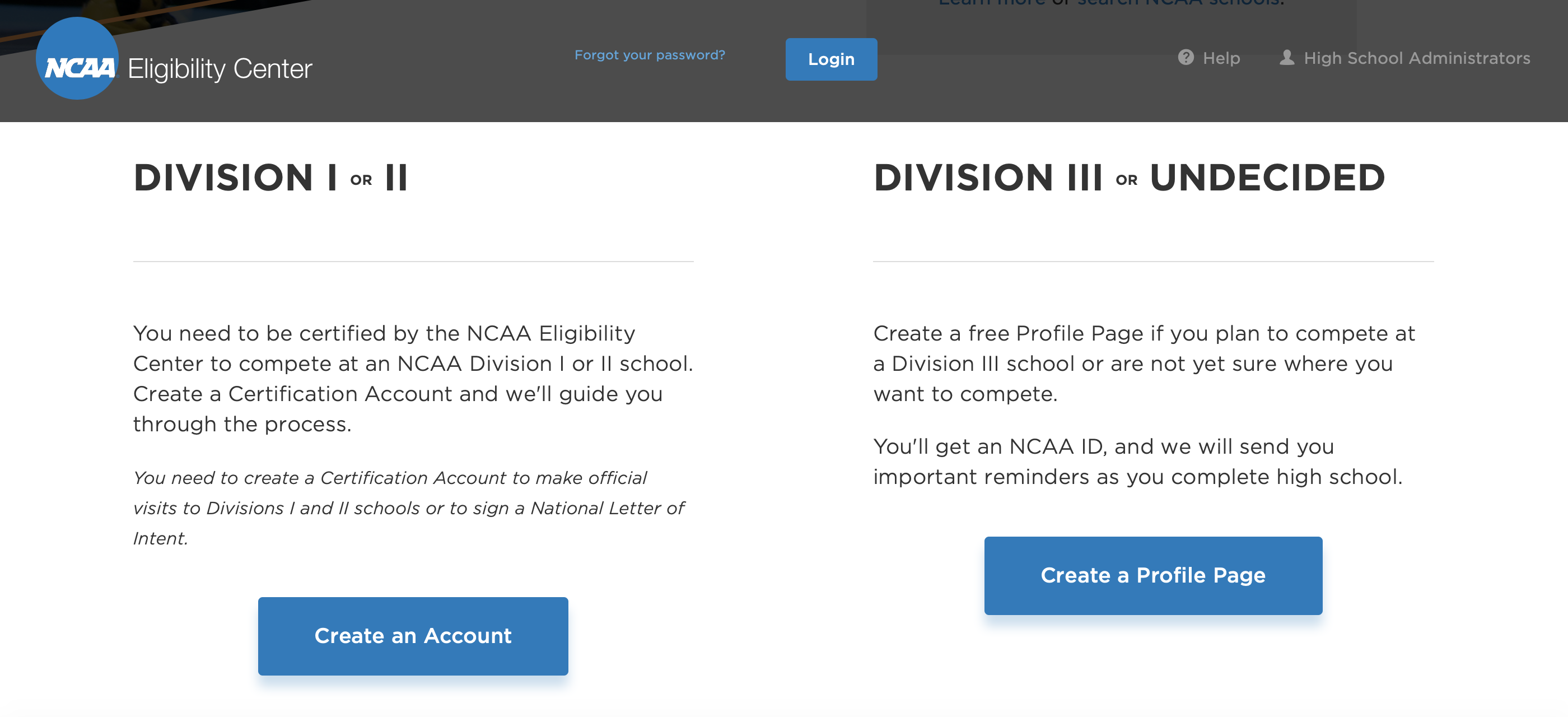 27
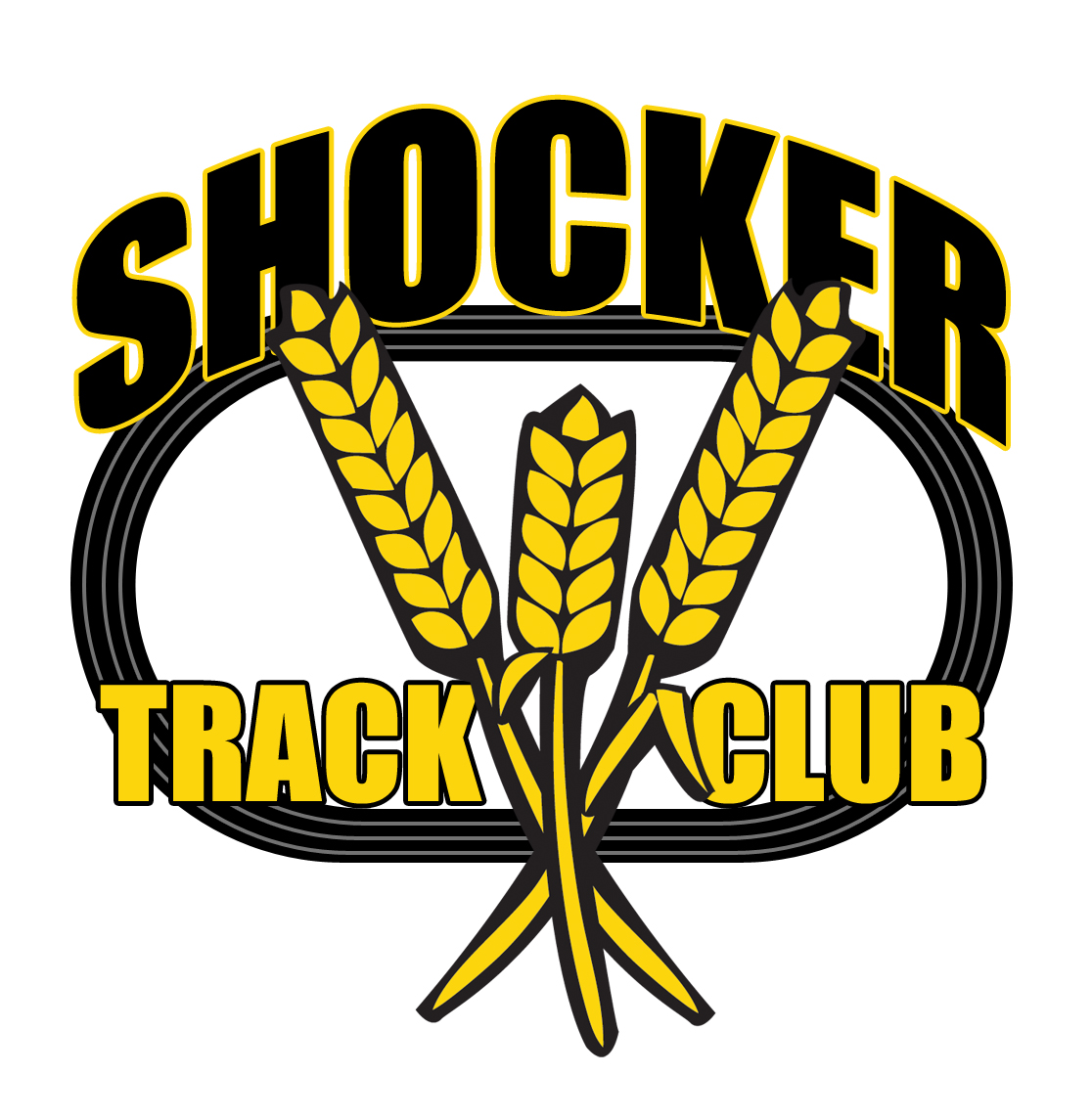 Questions
?
?
?
?
28
Shocker Track Club Youth Team
ADDITIONAL INFORMATION
29
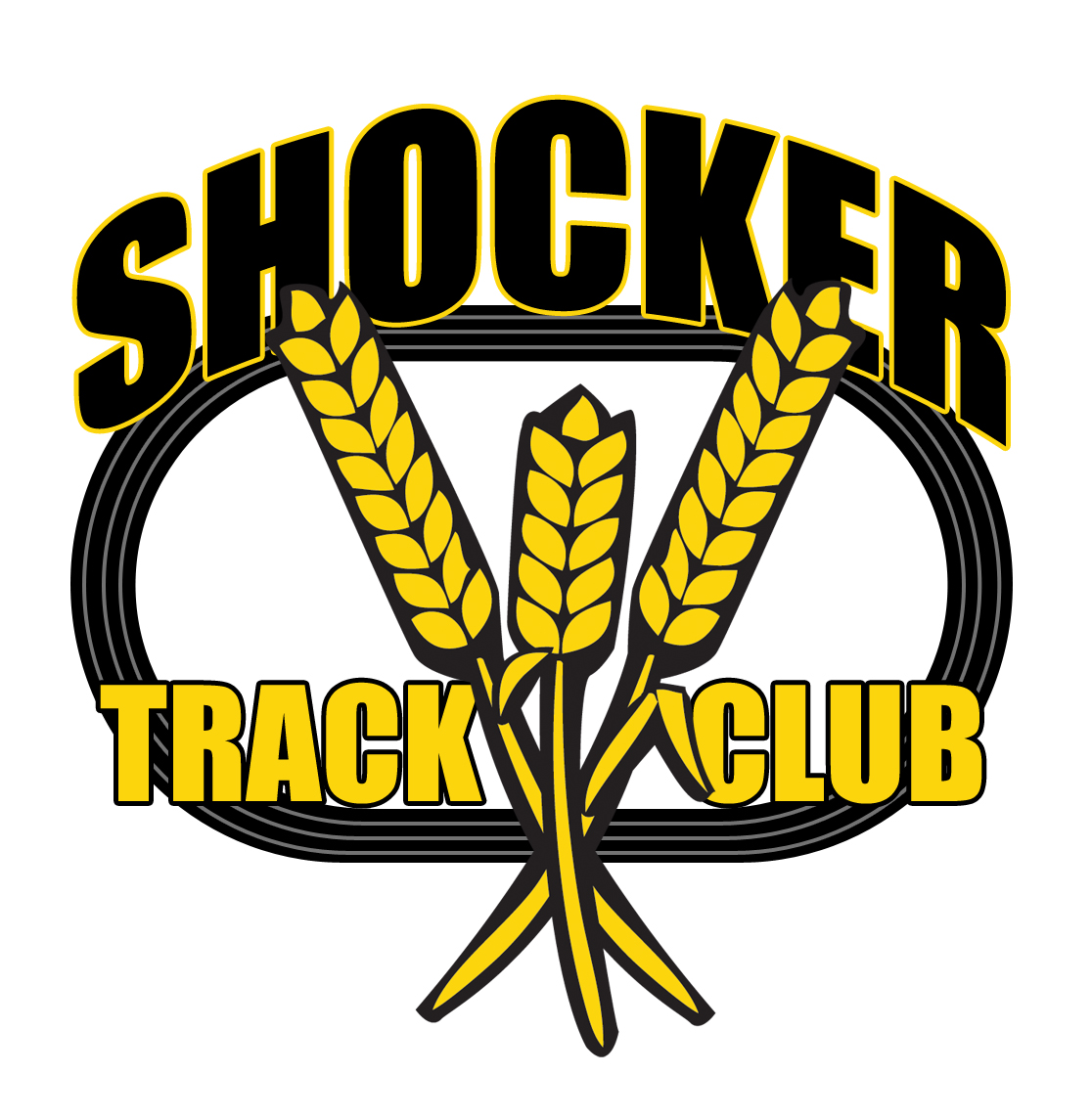 When Communicating …
Be Professional!
Use basic email address with your name or initials
Write and answer questions using “standard language” – no slang, emojis or abbreviated words
Act like you’re interested even if you don’t think that you’ll attend that school
Be mindful of posts on your social media accounts 
Be considerate and thank the Coach for their time and interest
If you really don’t have interest in a school, tell the Coach and be respectful in doing so.
If a scholarship is offered, ask for details
30
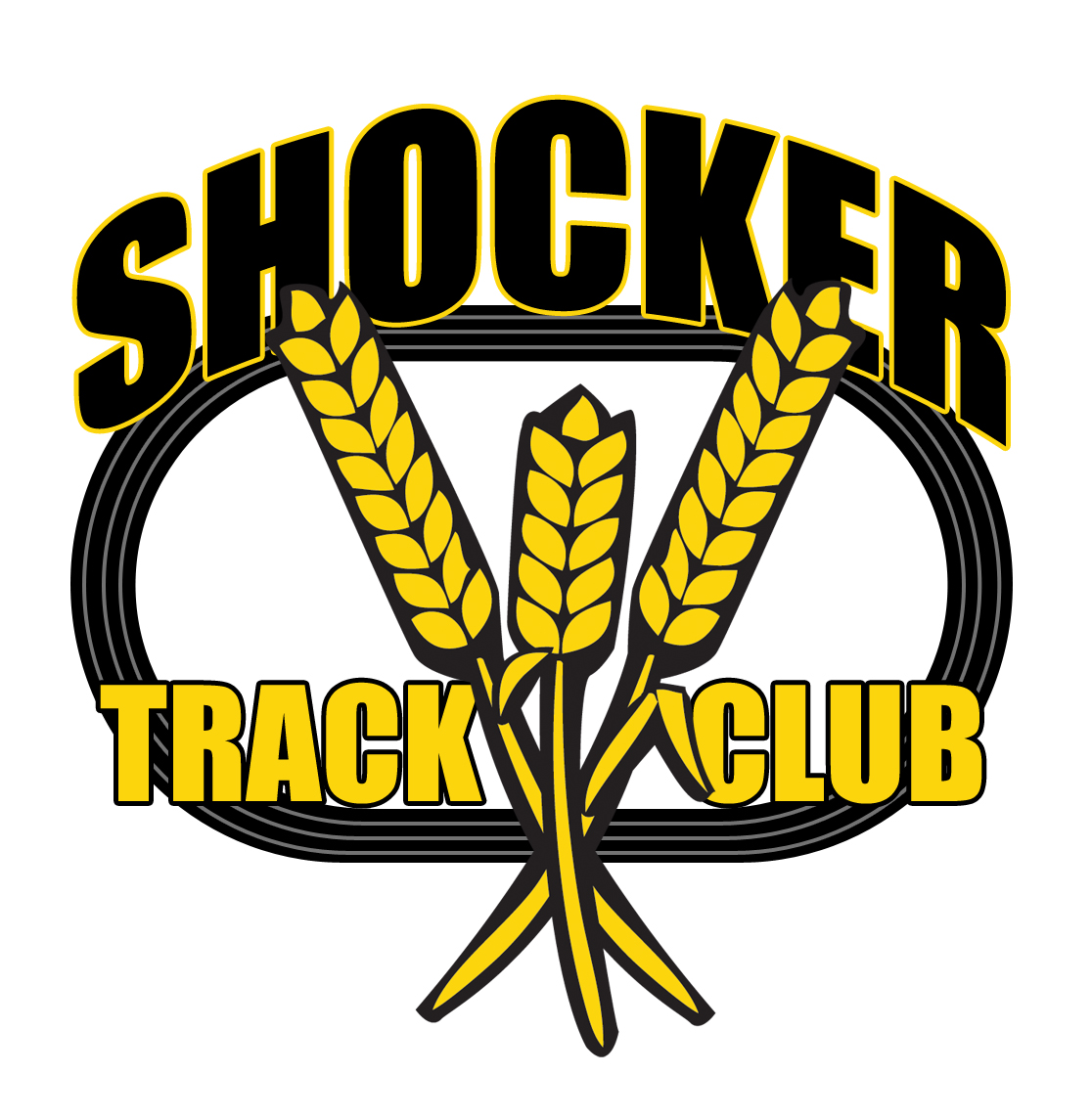 Sample Email …
Hello Coach __________,
	My name is _________.  I’m a senior at _______High in ________, Kansas.  I have also trained with the Shocker Track Club. I currently compete in Track & Field and Cross Country and I am interested in learning more about your program as I look for the best college for me beginning in 2021.	My preferred events are _________, and my PRs are ___________.  I have posted videos of some of my best competitions at _________.	I currently have a x.xx grade point average, and have posted a score of XX in the ACT, and XXX for the SAT. I’m also very involved in ________, _______, and _______.	At this point I would like to major in __________.  
	I would appreciate the opportunity to visit with you or a member of your staff at your convenience.
Respectfully,____________
31
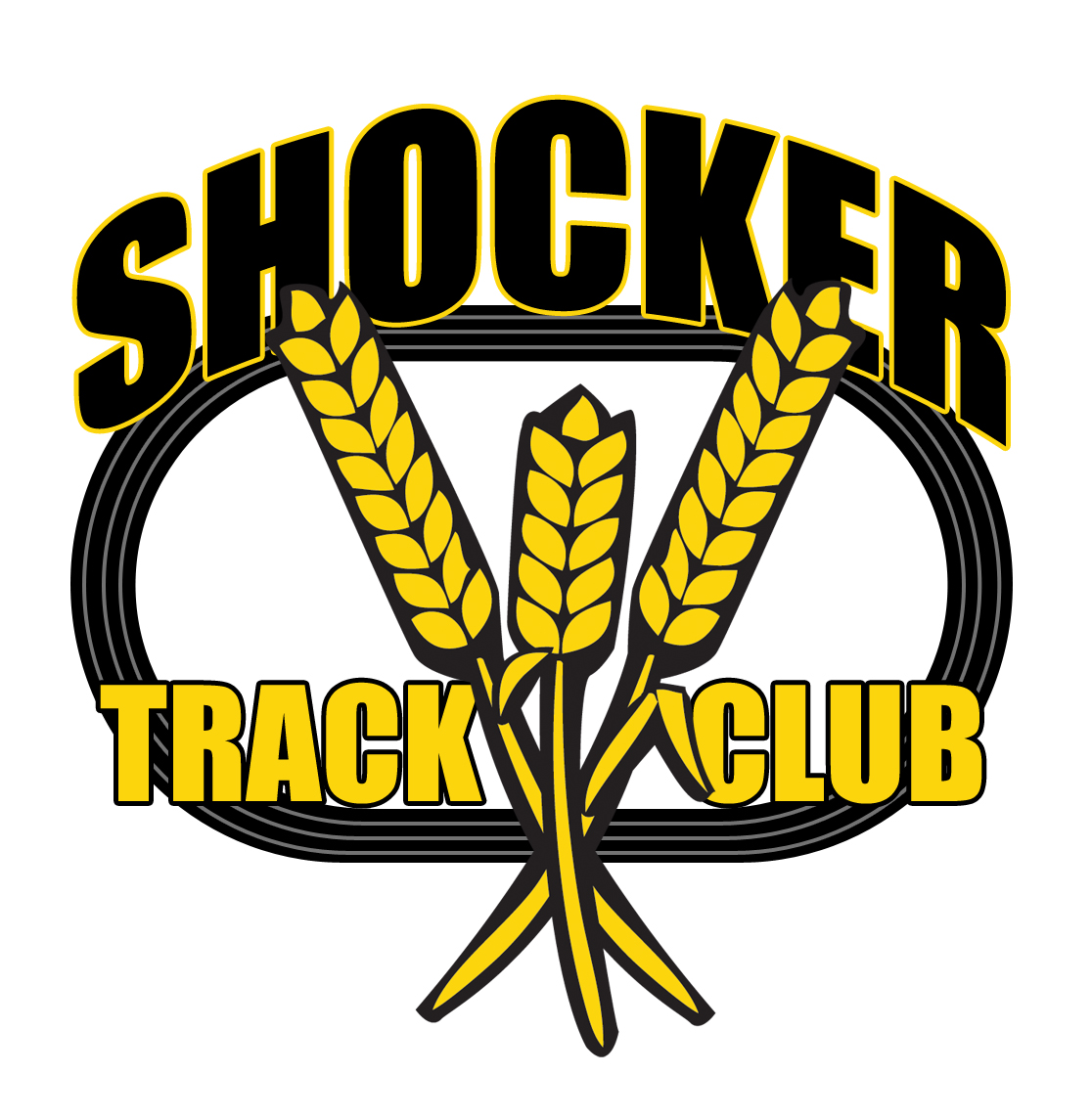 Recruiting Visits…
Questions to Ask on Recruiting Visits:
Daily Athlete Schedule
Practice Time
Weightlifting Time
Competition Schedule
Athlete Retention Rate
Academic Requirements and Support
Study Hall Requirements
Travel Team Selection
Training Plans
Maintaining Scholarships
32
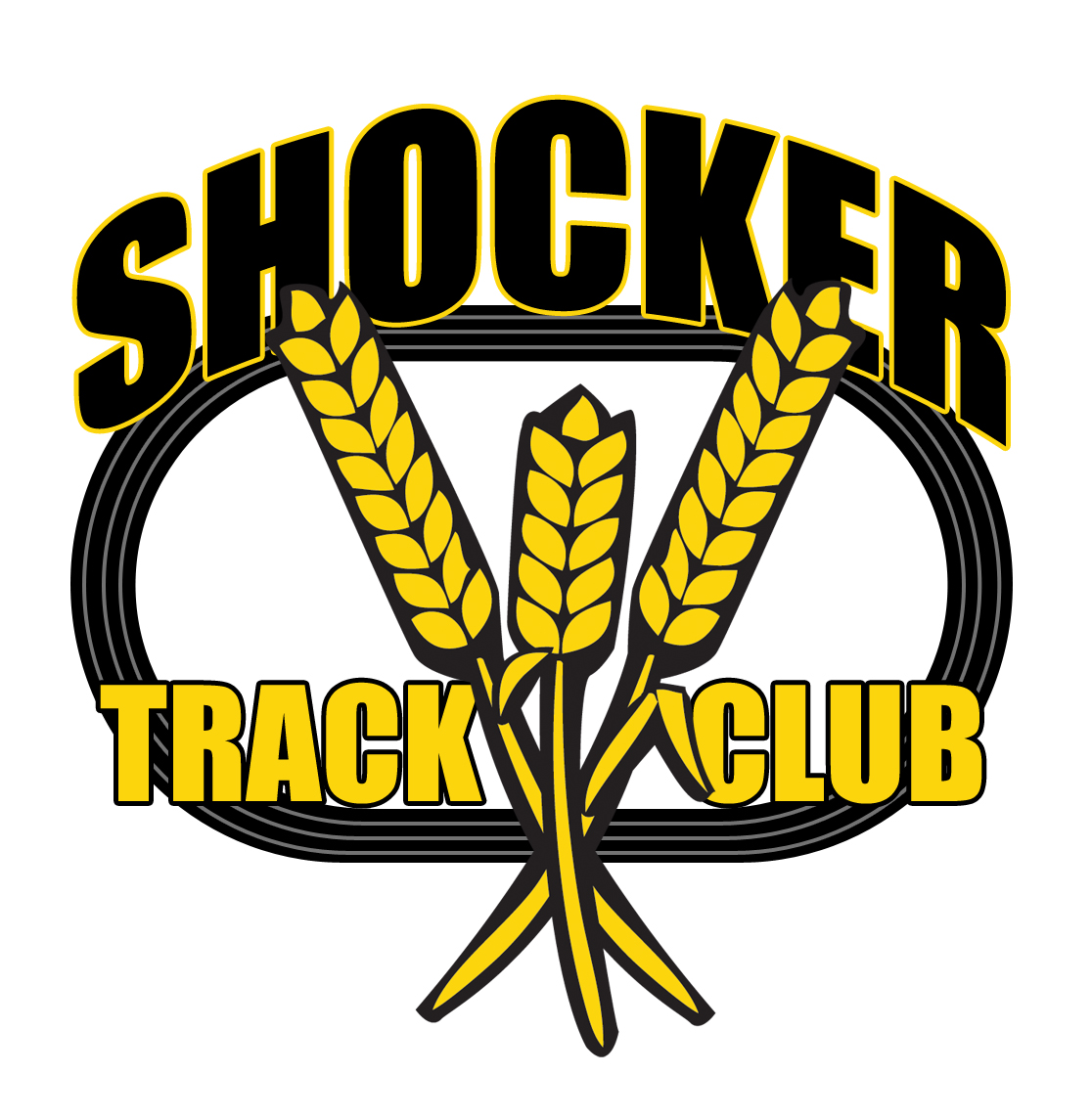 A Day in the Life…
Be prepared to go to work…
Up early to class
Classes
Study Hall
Team Meetings
Practice
Weightlifting
Competition
Athletic Department Activities
Community Volunteering
Eating / Sleeping / Studying
Socializing
Showcase Professional Maturity
33
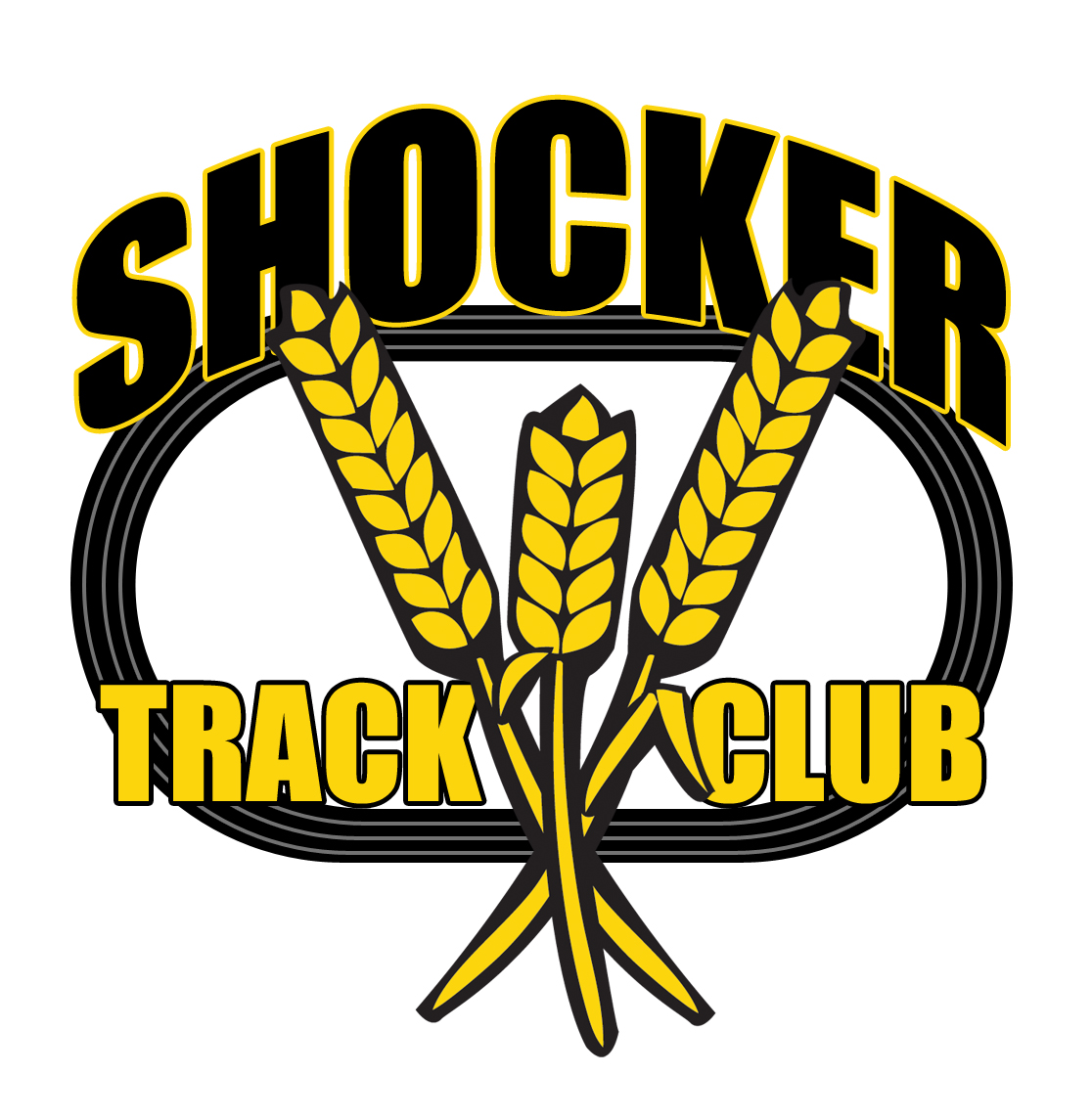 Differences Between NCAA Division 1, D2, and D3
Division 1 – Typically large public and private universities with large athletic budgets
Division 2 – Typically smaller to medium-sized public and private universities with smaller budgets
Division 3 – Typically small private universities with small budgets – NO athletic scholarships are awarded.
34
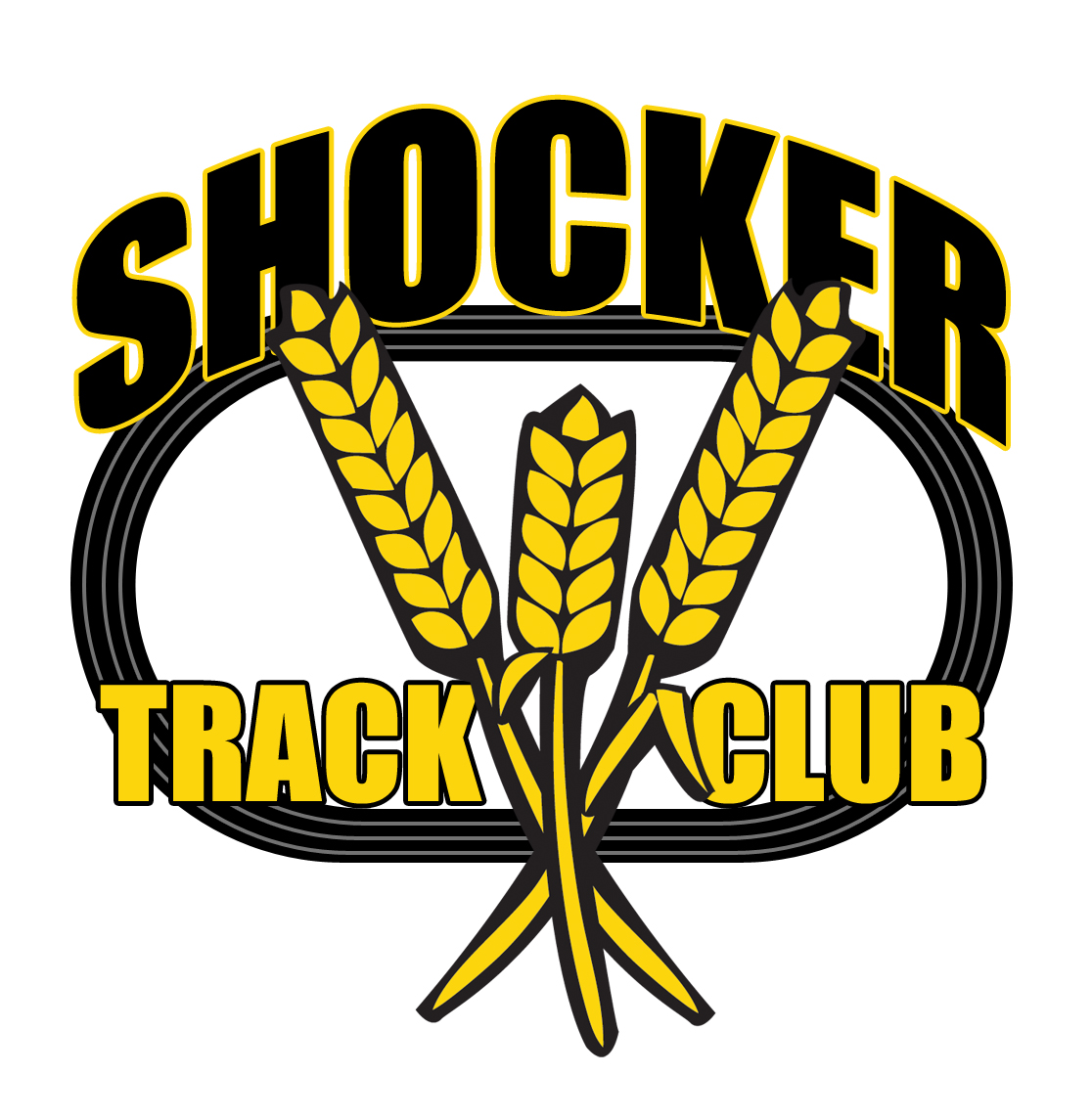 Differences Between NCAA, NAIA, and NJCAA
NCAA –
The National Collegiate Athletic Association is the most well-known college sports organization.  There are three divisions of the NCAA. Divisions 1 and 2 offer scholarships; Division 3 schools do not.
NAIA –The National Association of Intercollegiate Athletes is mostly comprised of smaller private universities.  The athletic and academic standards typically aren’t as high as with the NCAA, and there are fewer rules about foreign athletes.
NJCAA – The National Junior College Athletic Association is made up of 2-year community colleges.  Community colleges are usually small and offer 2-year Associates Degrees.  Because community colleges are much cheaper than large public universities, many students can attend community colleges and then transfer the course credits over to a larger university later.
35